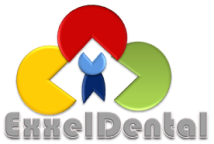 Deje que pase automáticamente
La presentación
ExxelDental
" Programa de Gestión Odontológica "
Le ayudará a optimizar su tarea en la Clínica Dental
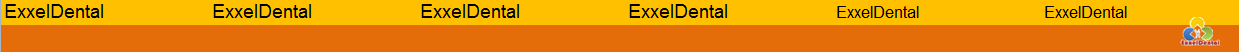 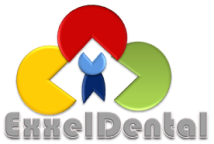 BENEFICIOS  ExxelDental!!!
El programa es totalmente personalizado
Hoja de Presupuesto que  suma automáticamente el total . Además posee hoja de Autorización para Realizar el Tratamiento y compromiso de pago.

Planilla para registrar el Estado De Cuenta del paciente con suma y resta automática de los costos y pagos

Hojas con membretes que contienen Indicaciones Pos-Tratamiento (endodoncia, cirugía, etc..).

Sección para anotar las charlas ocasionales con el paciente (referente a familia, trabajo, estudio, etc..)

Planilla de Arancel modificable por el profesional

Además puede adquirir nuestros Videos, muy didácticos para orientar al paciente (costo adicional)
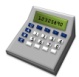 Muy fácil de usar porque esta diseñado en base a la plantilla Excel de Microsoft office 

Ficha para anotar todos los datos personales,  de salud general y odontológica del paciente

Práctico Odontograma para anotar el estado inicial de la salud bucodental del paciente

Completo odontograma con símbolos para registrar los Tratamientos Realizados al paciente

Práctica Agenda para anotar las citas y tareas a realizar 

Hoja para insertar las  Fotos Del Paciente

Link para conectarse con PR Vademécum
Todo a un costo súper accesible
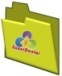 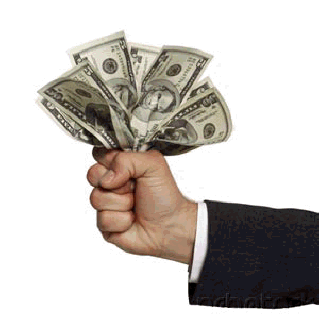 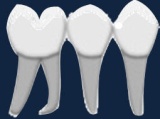 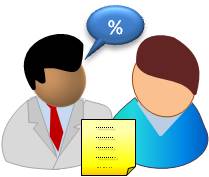 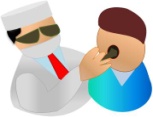 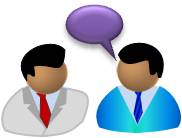 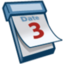 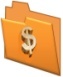 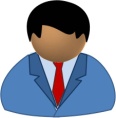 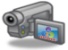 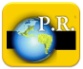 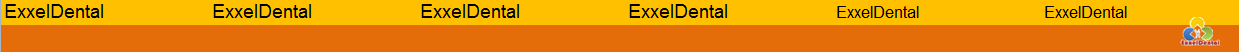 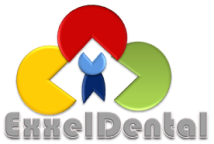 Veamos el Tutorial de ExxelDental!!!
Programa De Gestión Dental
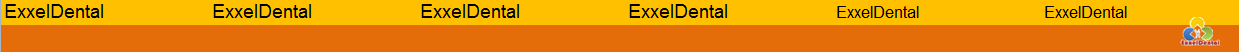 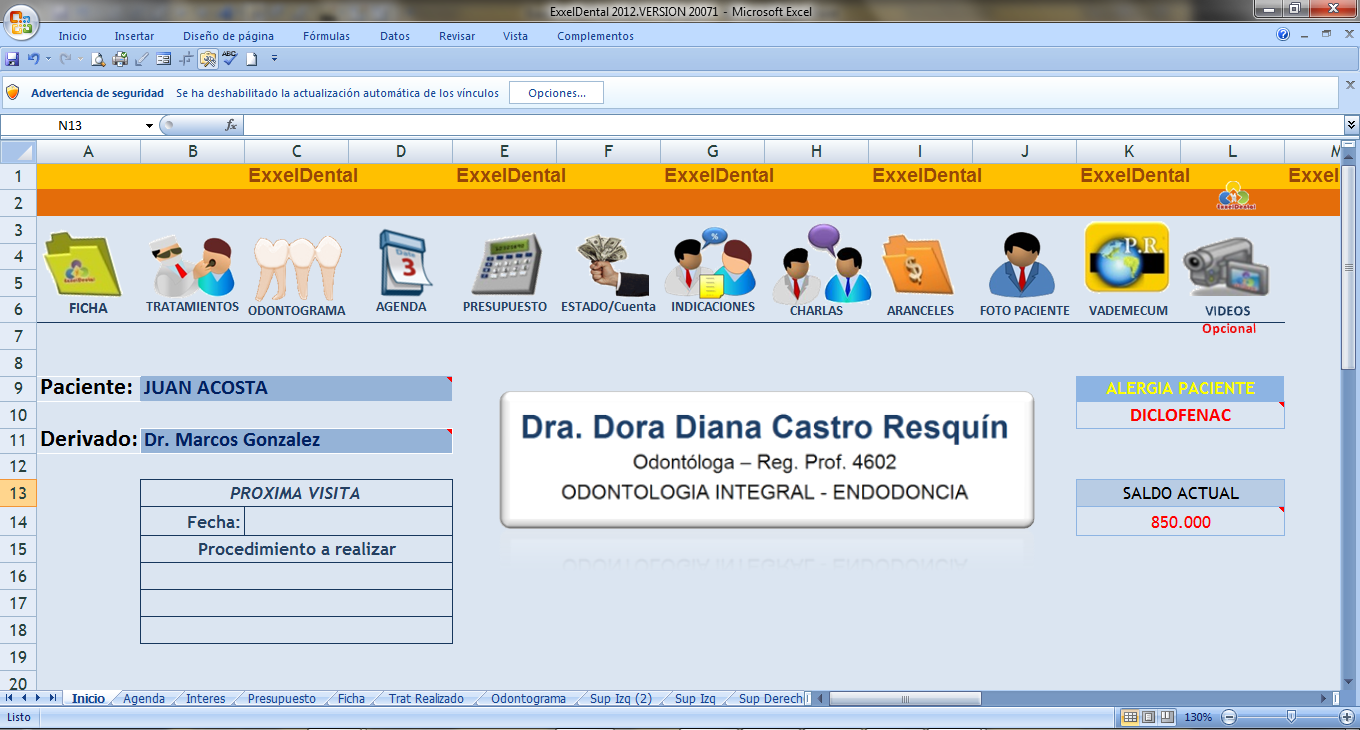 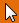 Esta son las funciones de ExxelDental
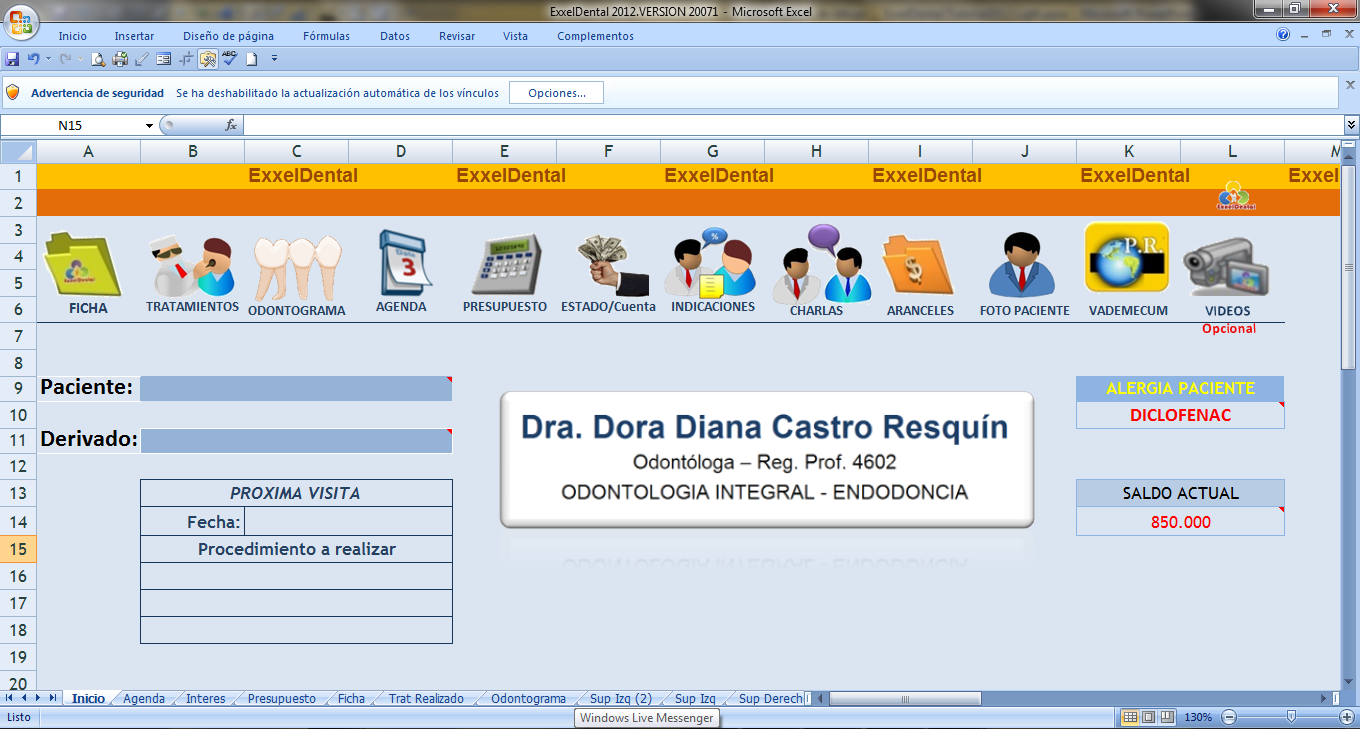 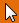 ACOSTA JUAN
DR. MARCOS GONZÁLEZ
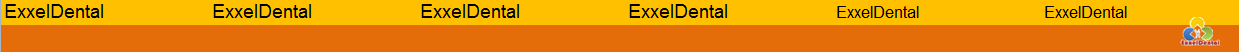 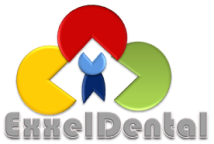 Deje que la presentación avance automáticamente
Programa De Gestión Dental
Duración aprox. 6 minutos
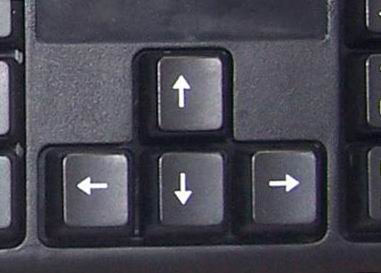 También puede Avanzar/Retroceder, con las teclas Up/Down
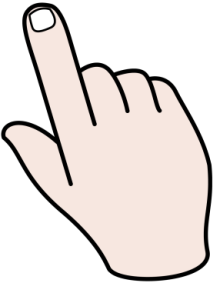 Empecemos el Tutorial!!!
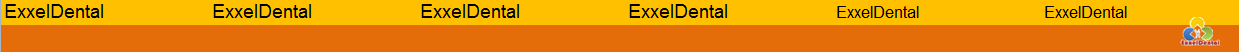 Primer paso…
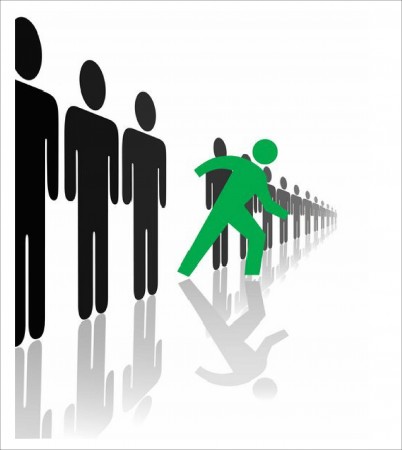 Guarde el Documento con el Apellido y Nombre del paciente
Puede crear una carpeta principal y subcarpetas en orden alfabético para guardarlos por apellidos
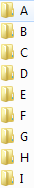 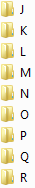 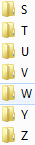 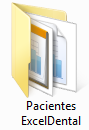 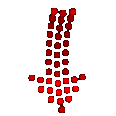 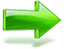 Seguimos
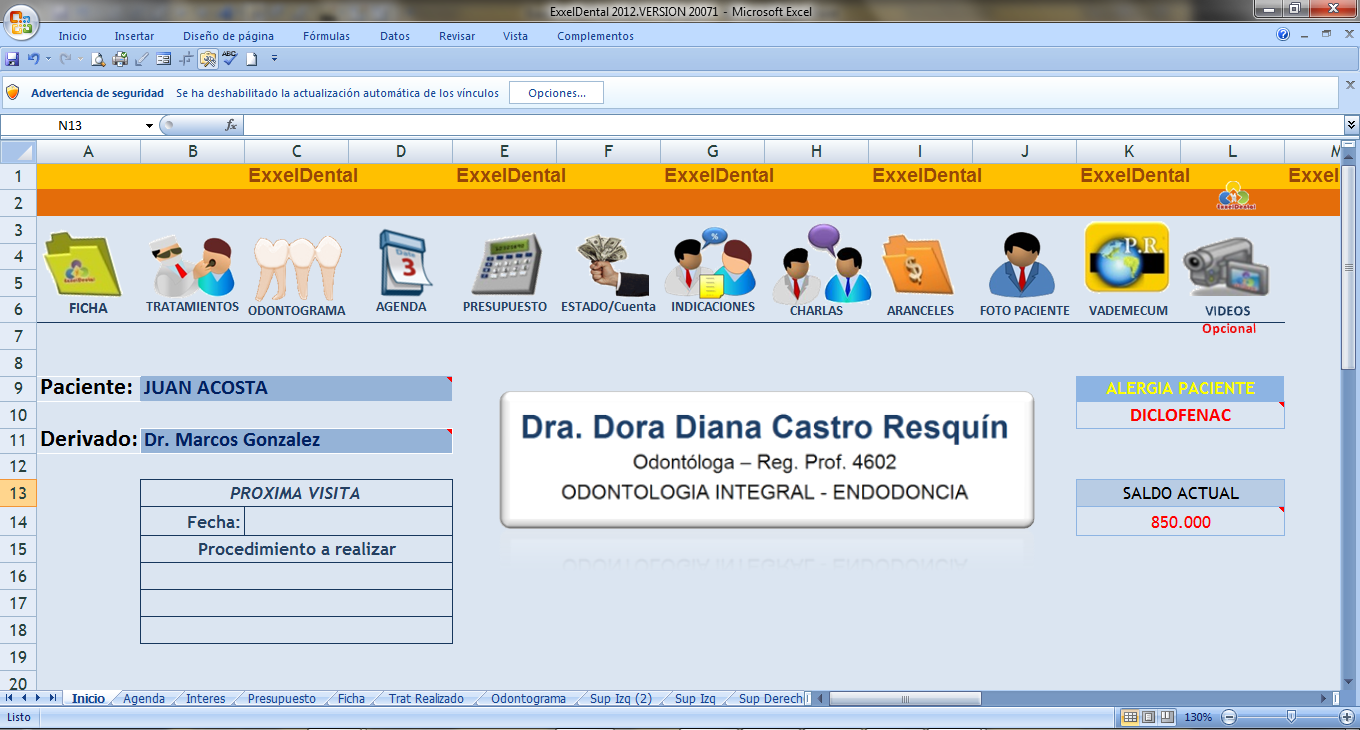 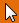 Guardando 
el Documento
Guardemos el Documento
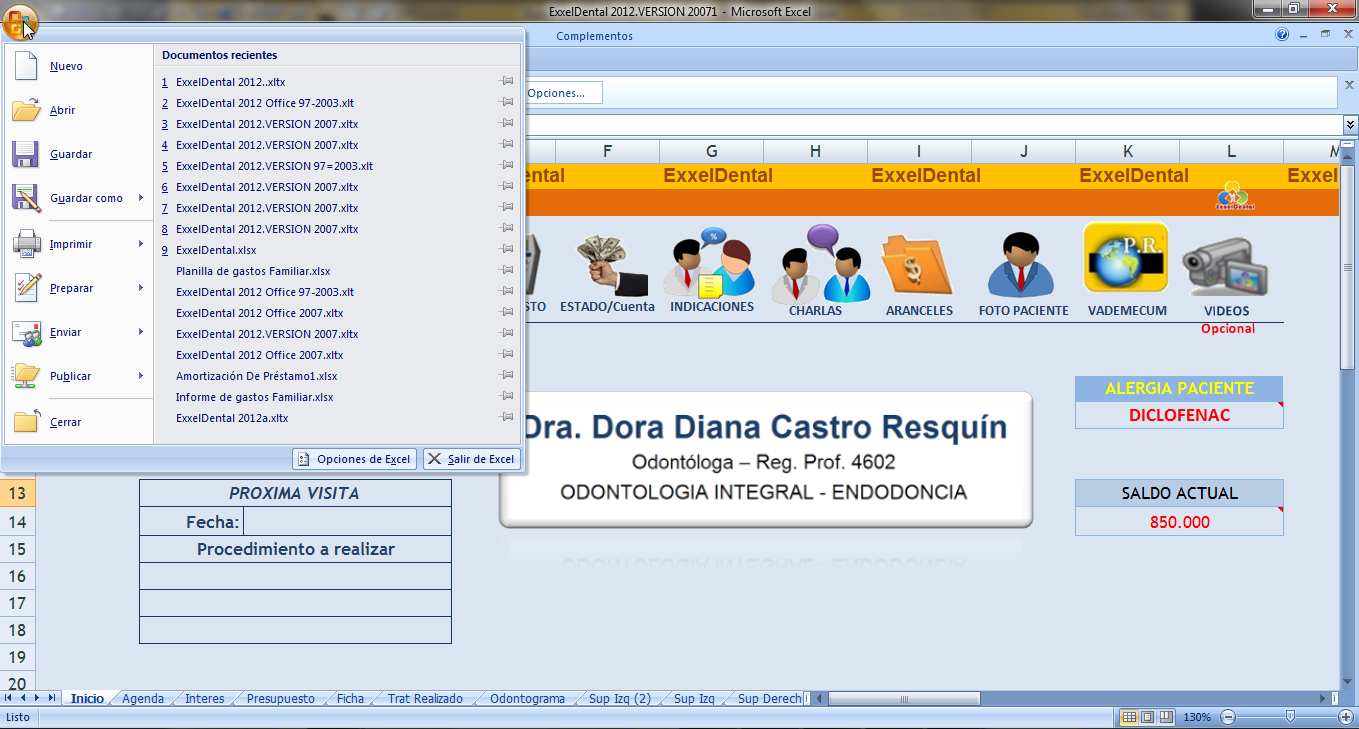 Guardando 
el Documento
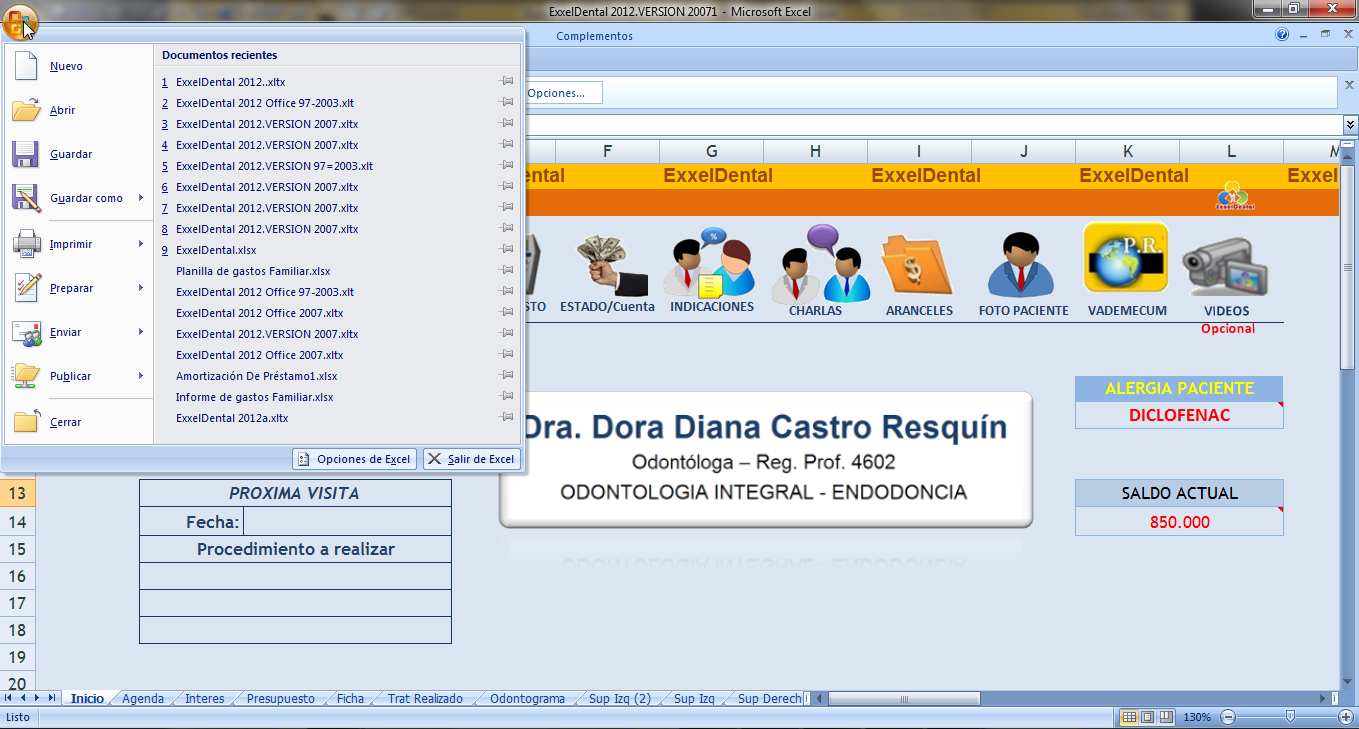 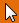 Guardando 
el Documento
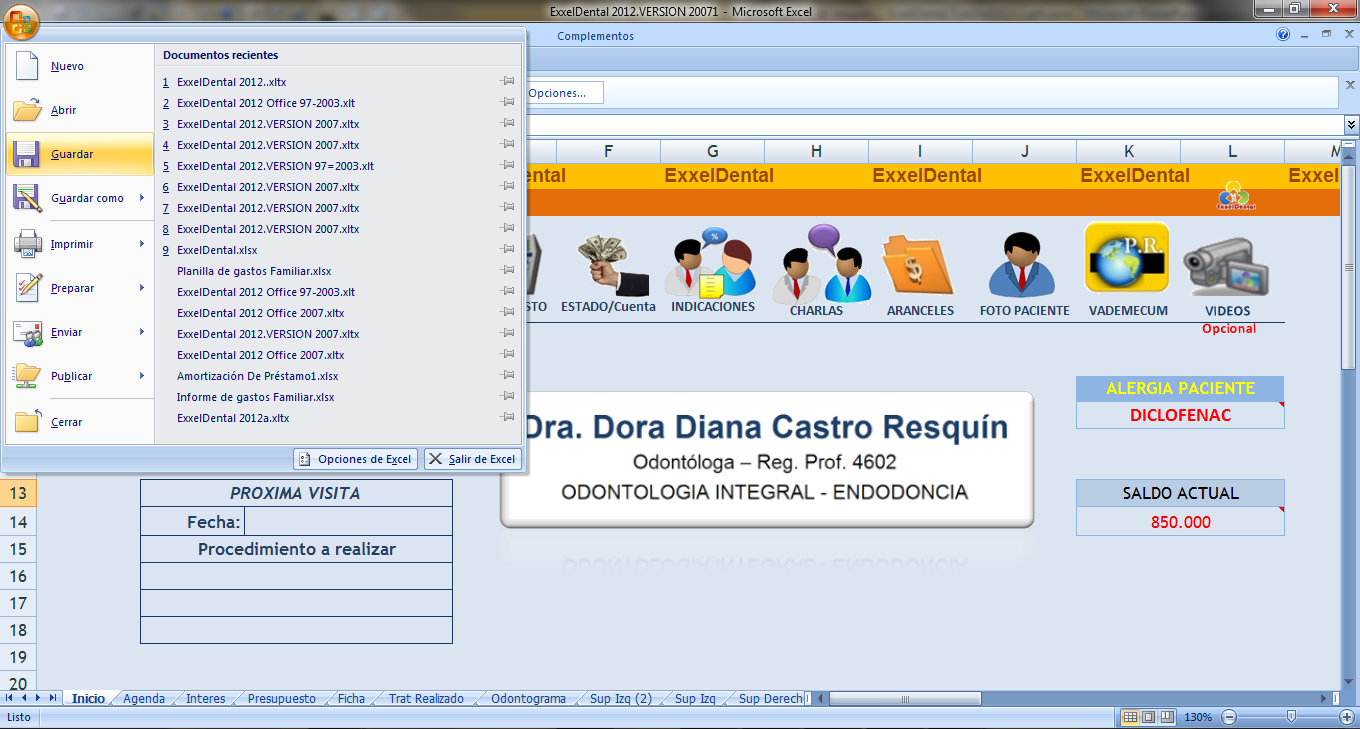 Guardando 
el Documento
Guardando 
el Documento
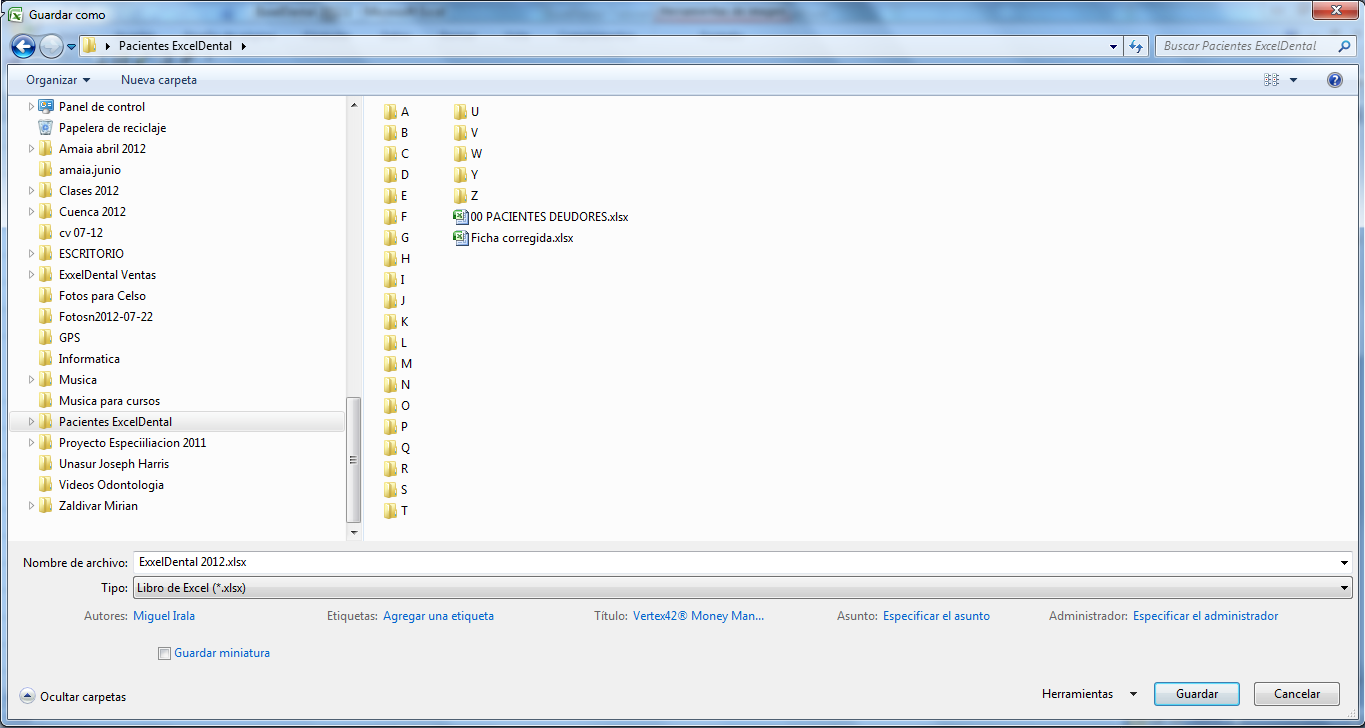 Guardando 
el Documento
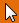 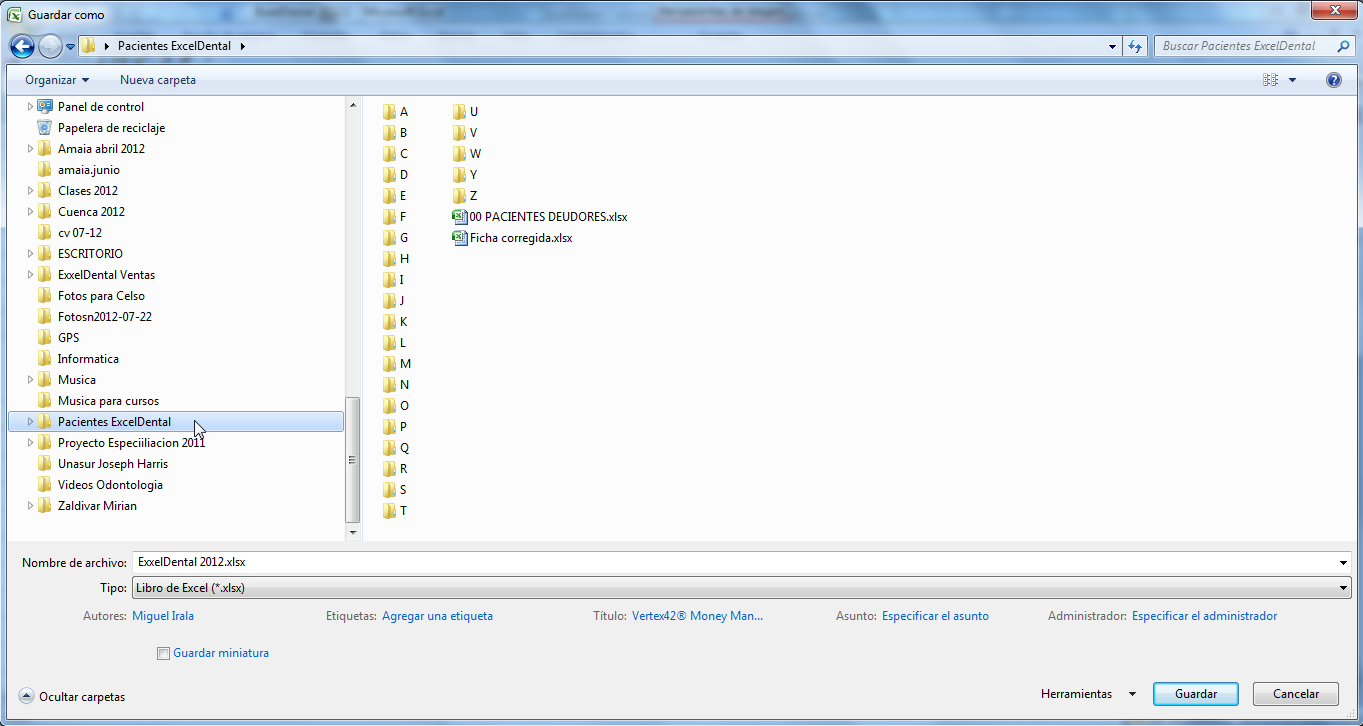 Guardando 
el Documento
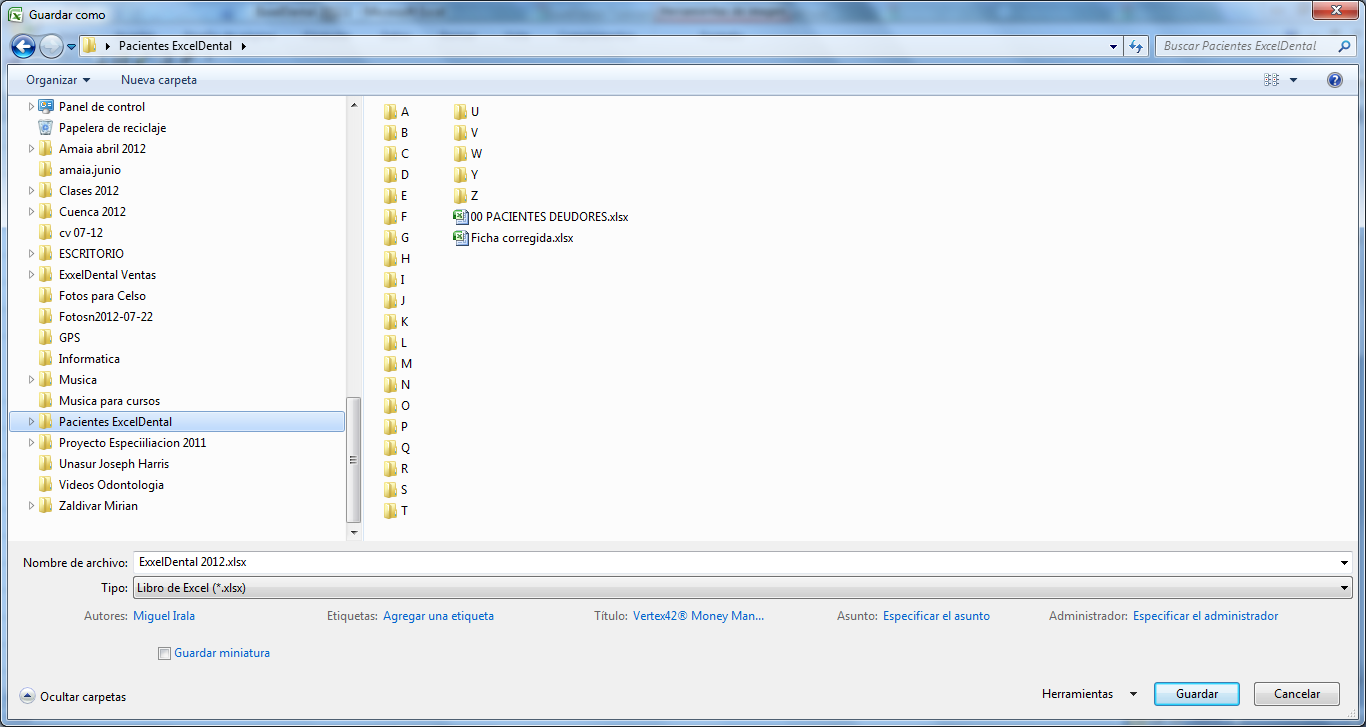 Guardando 
el Documento
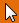 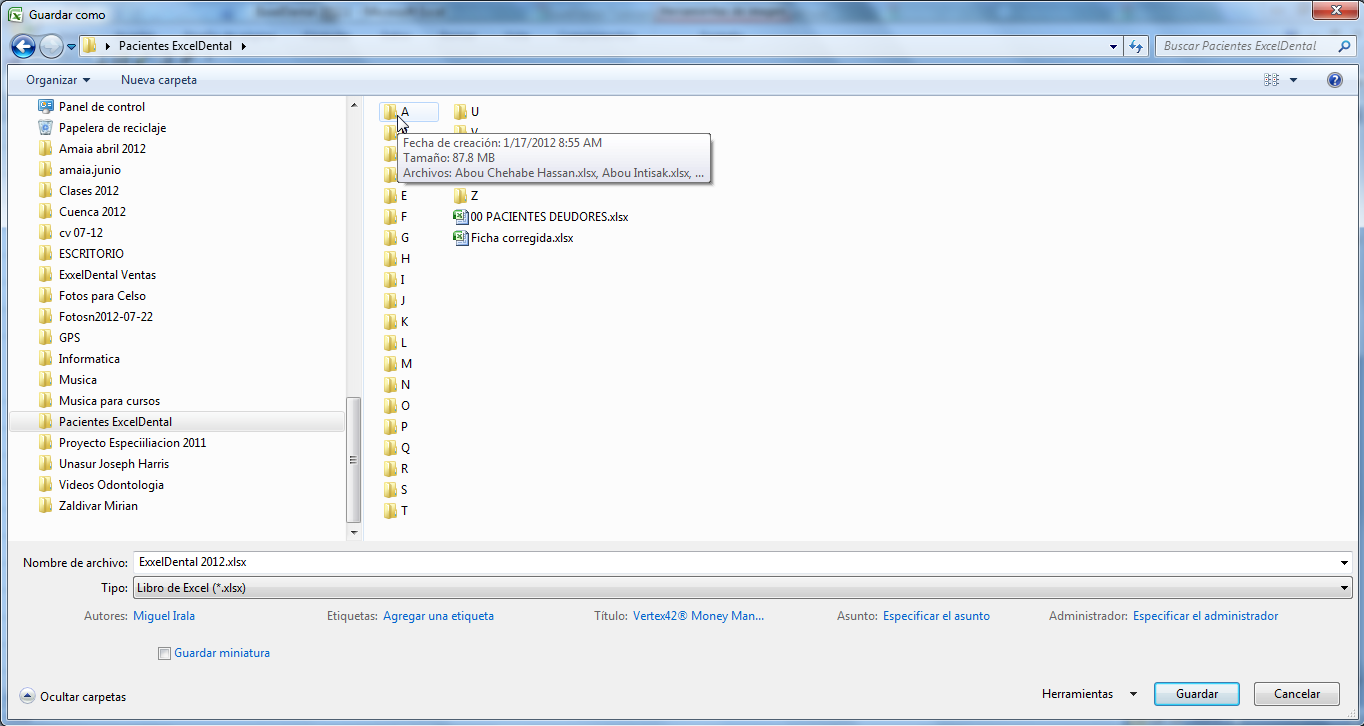 Guardando 
el Documento
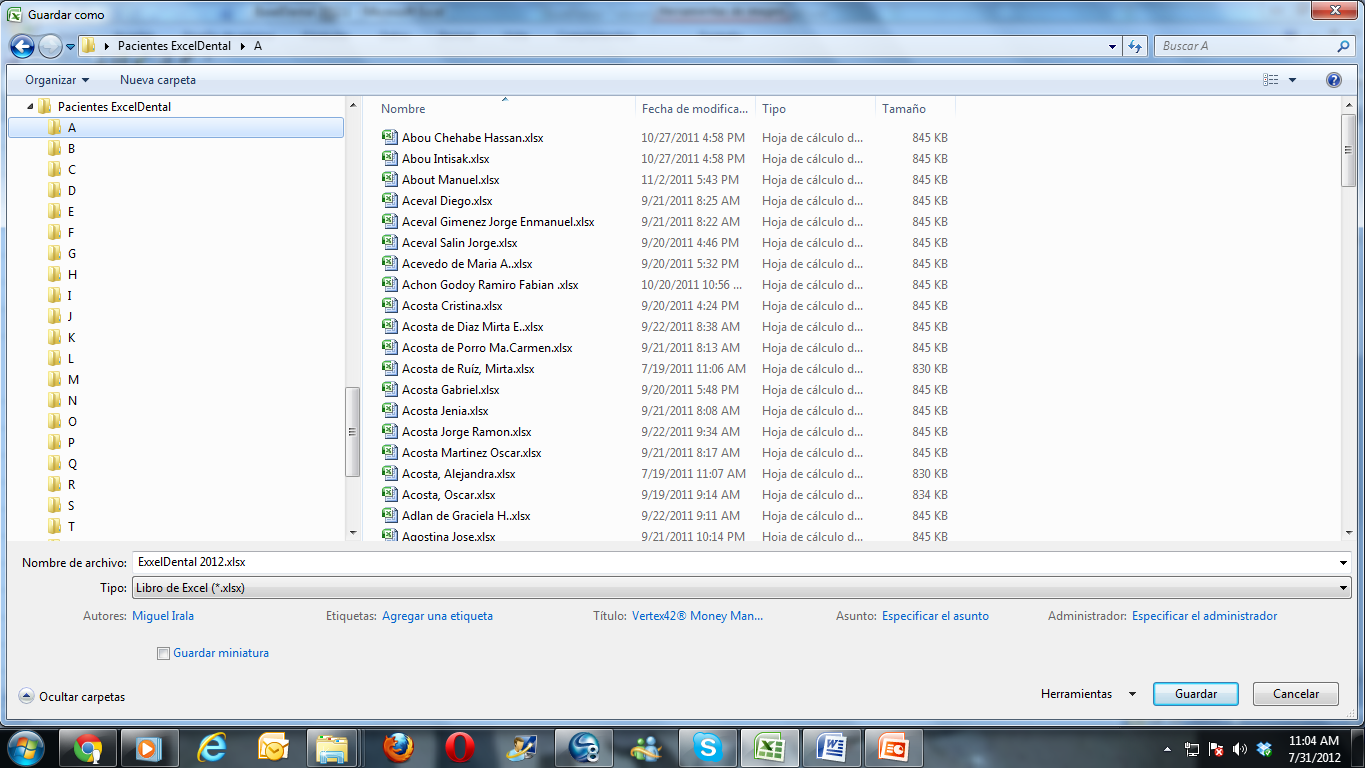 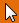 Guardando 
el Documento
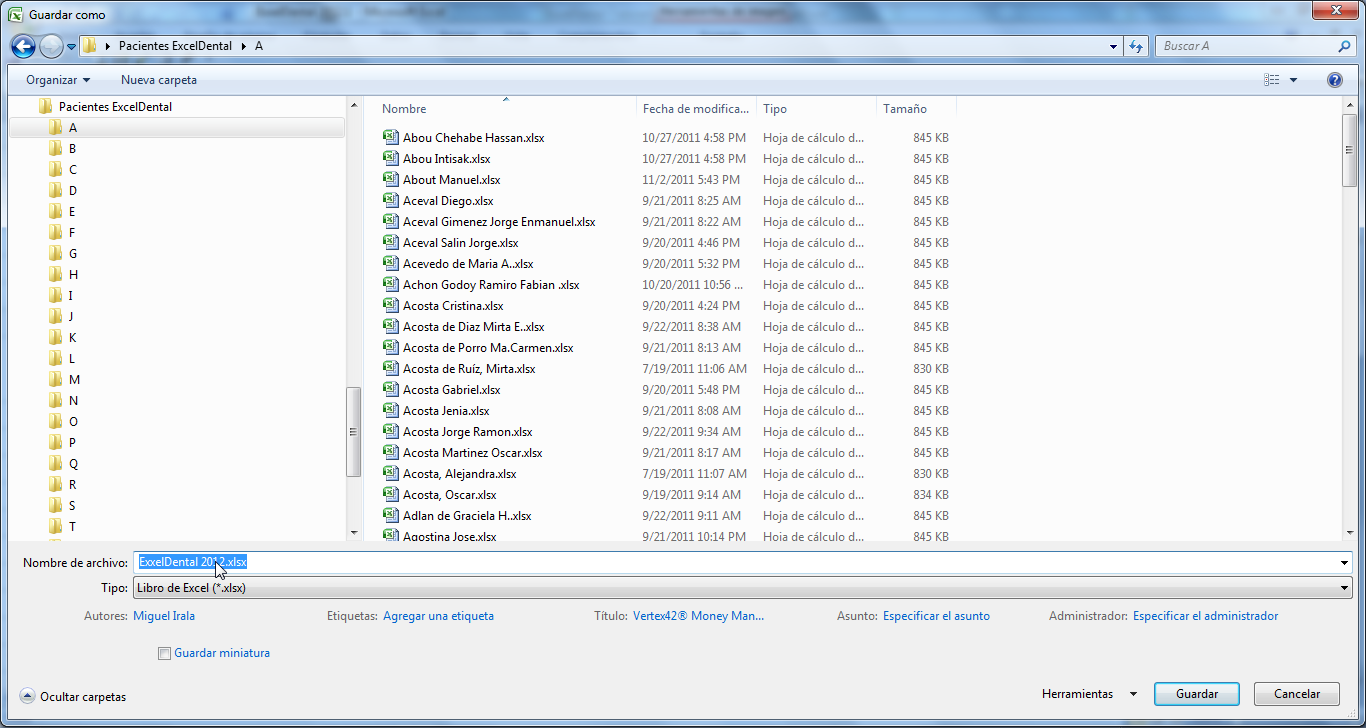 Guardando 
el Documento
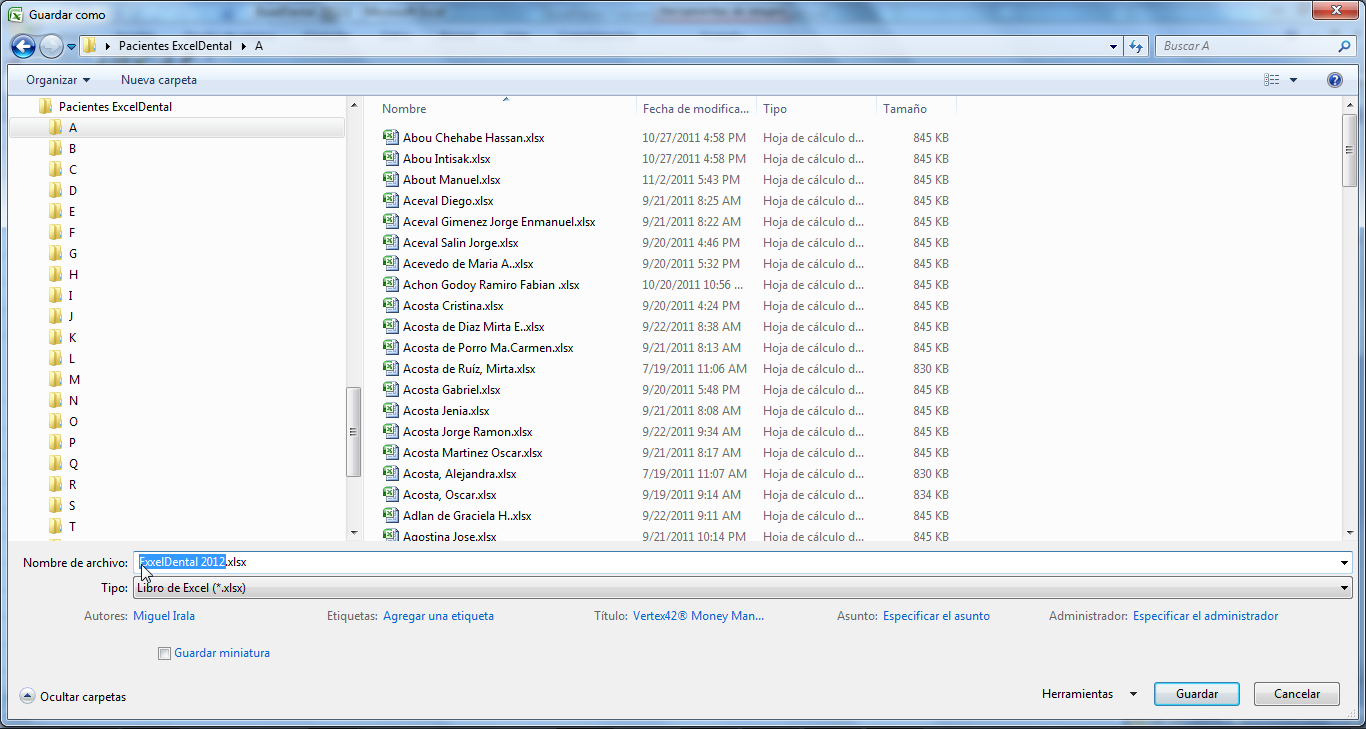 Guardando 
el Documento
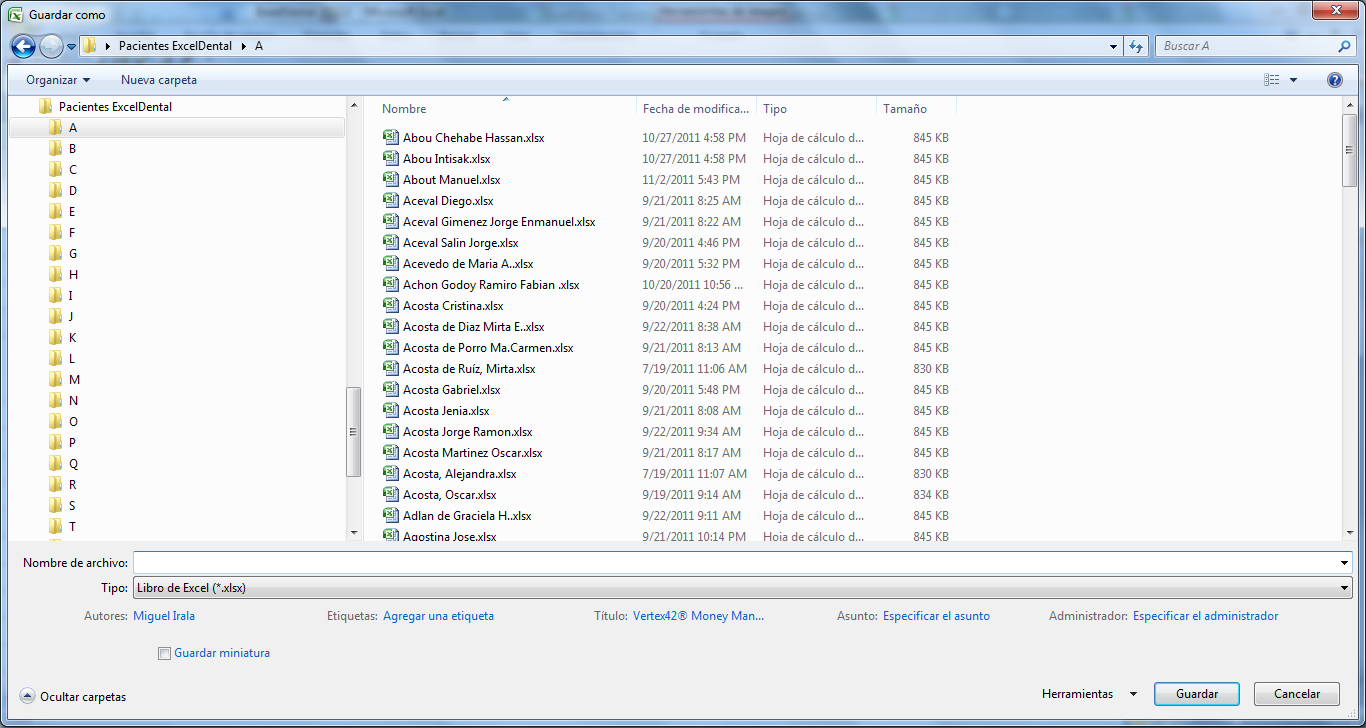 Guardando 
el Documento
Acosta Juan
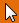 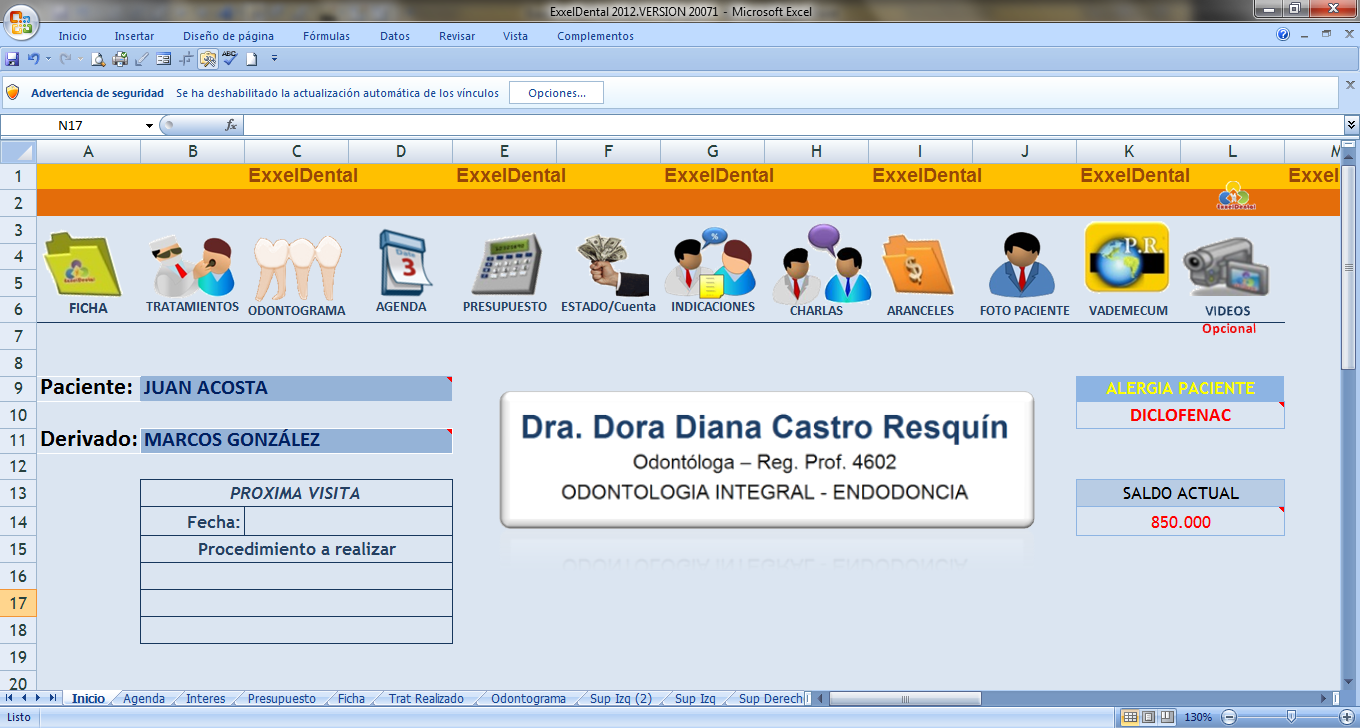 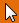 Para acceder a las funciones haga clic en los íconos
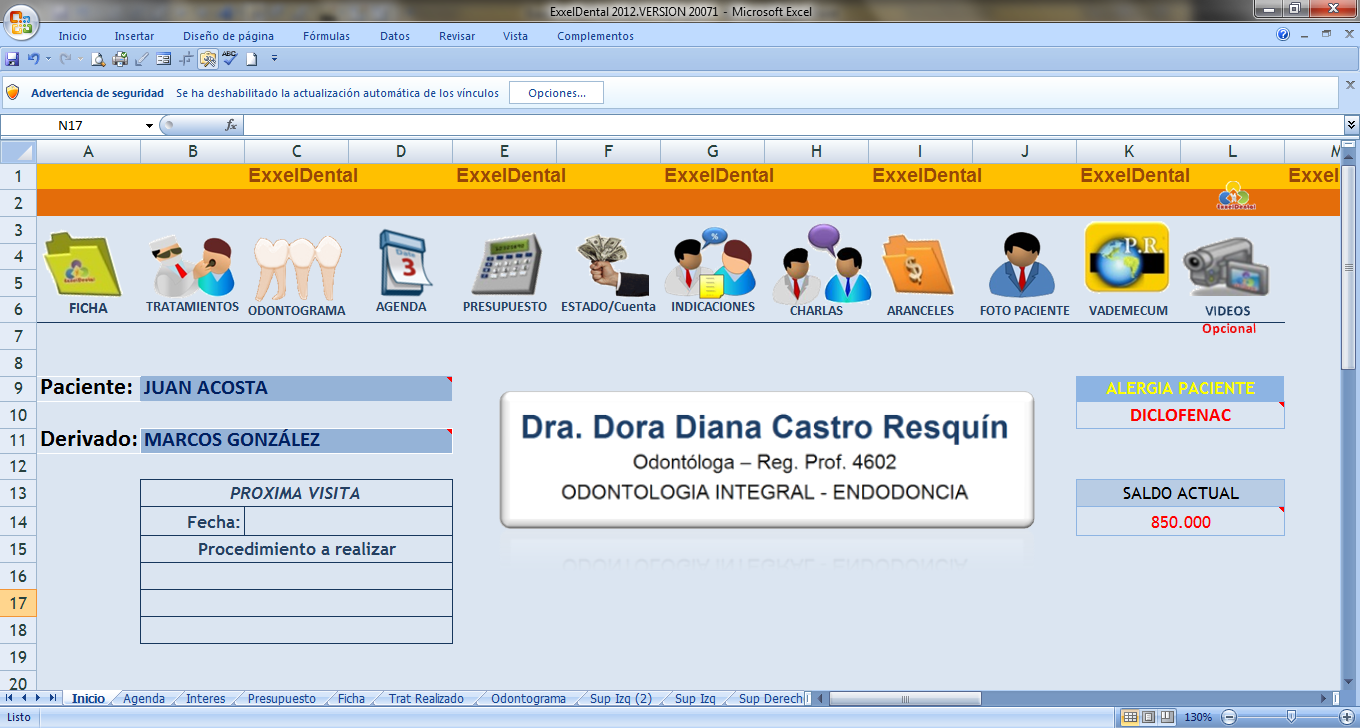 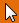 Empecemos por la ficha
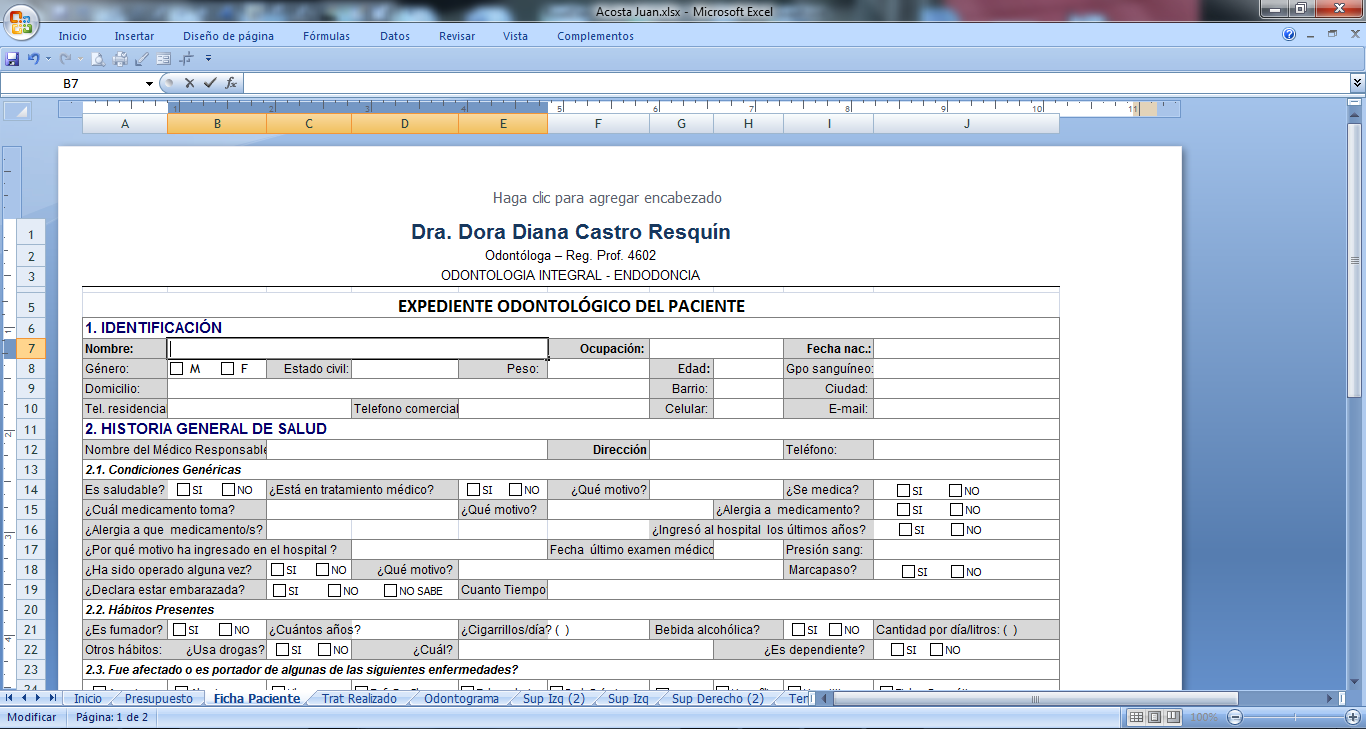 Para volver a inicio haga clic en el encabezado
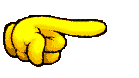 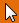 Acosta Juan
Abogado
15/09/1982
Casado
30 A
80 Kg
0 RH+
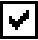 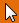 Pitiantuta 1295
Asunción
Jara
59521602712
59521606105
juanacosta@hotmail.com
0981743626
Dr. Eligio Sisa
E. Ayala 1342
595=21-602712
x
x
x
x
x
DICLOFENAC
x
Apendicitis
x
x
x
x
Social
x
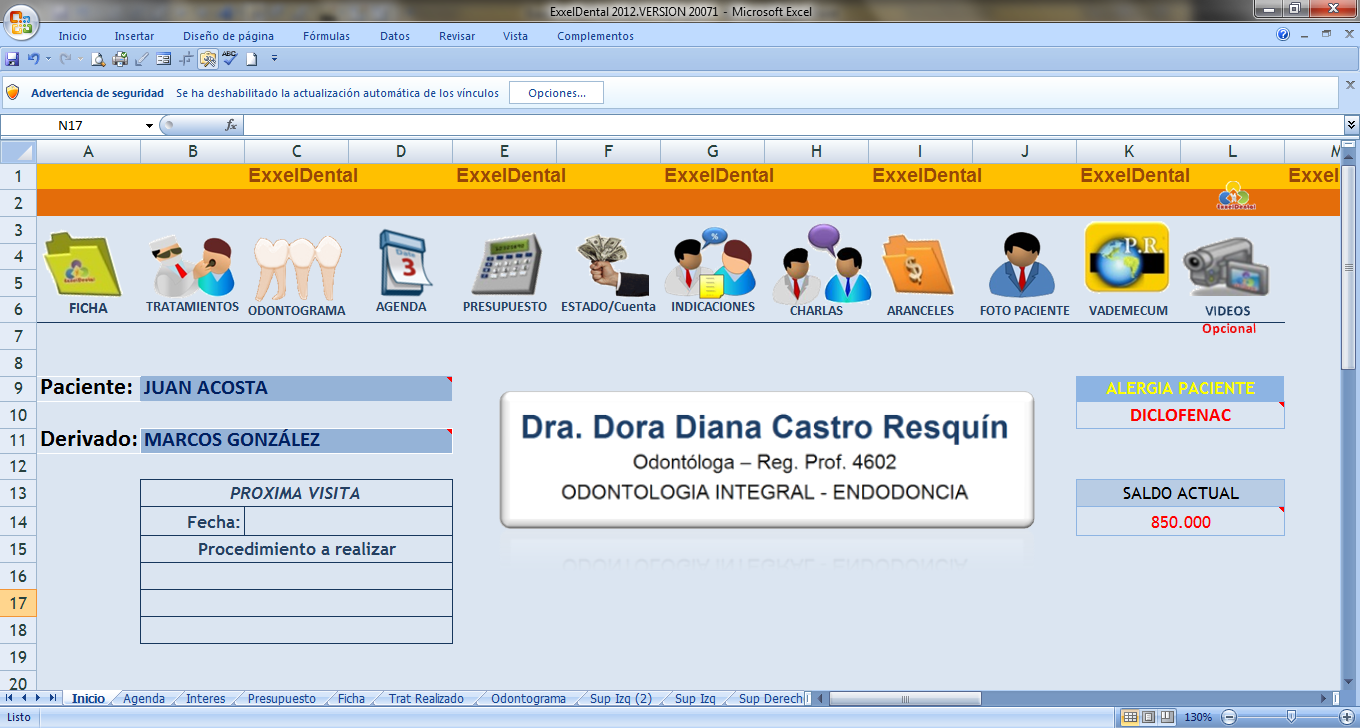 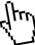 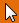 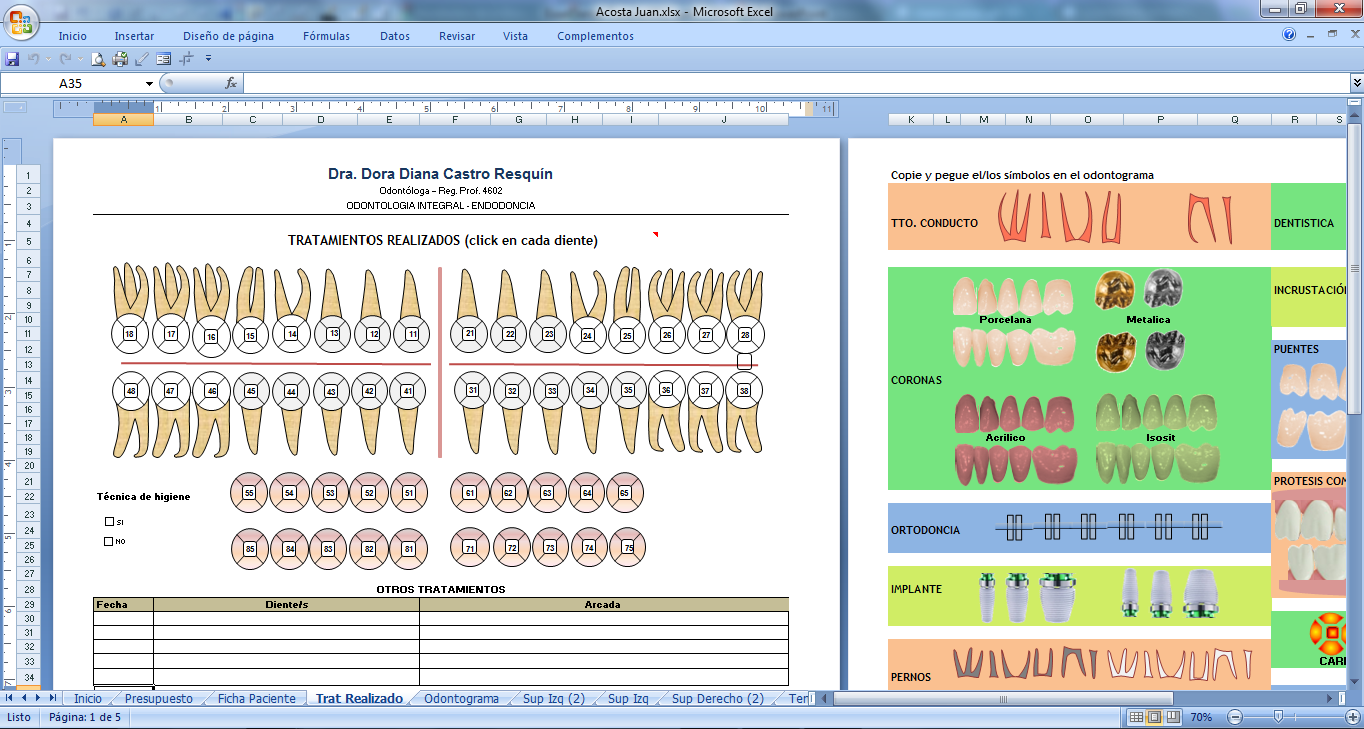 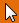 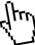 Haga clic en cada diente
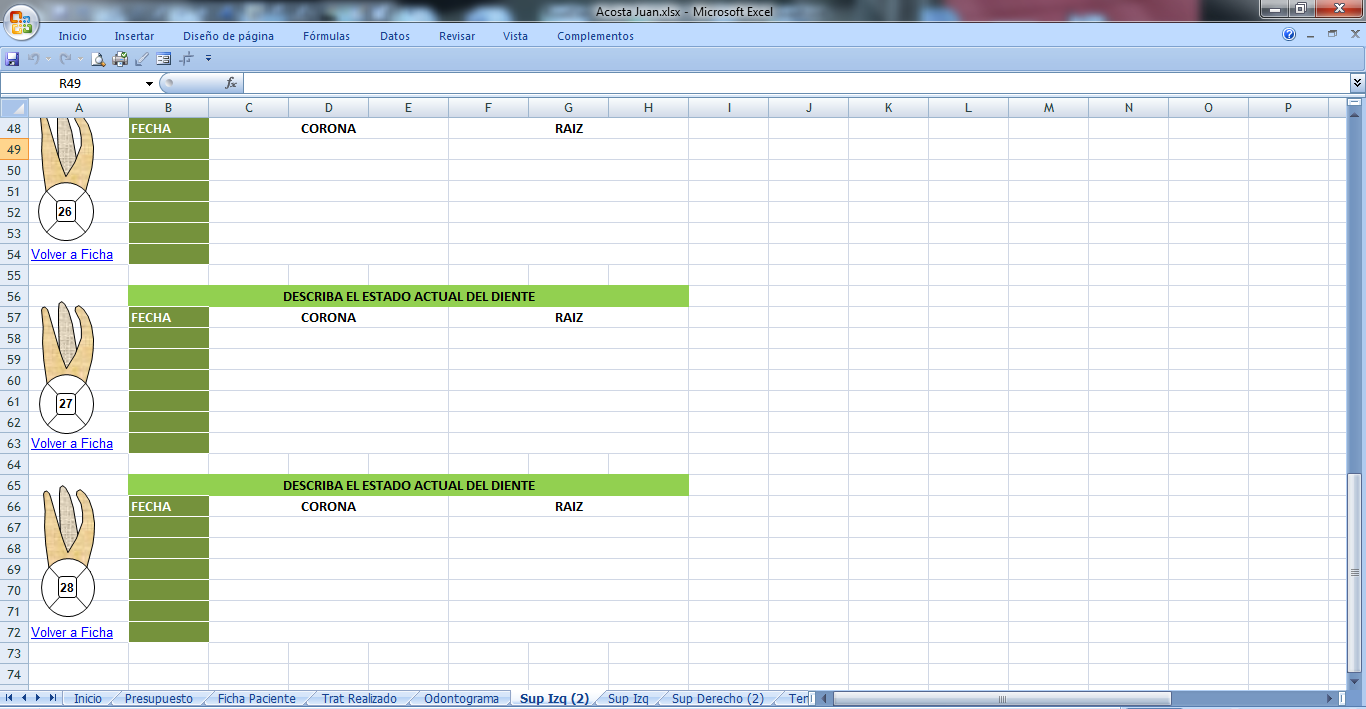 30/07/12
Corona ceramometálica
Tratamiento de conducto
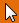 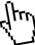 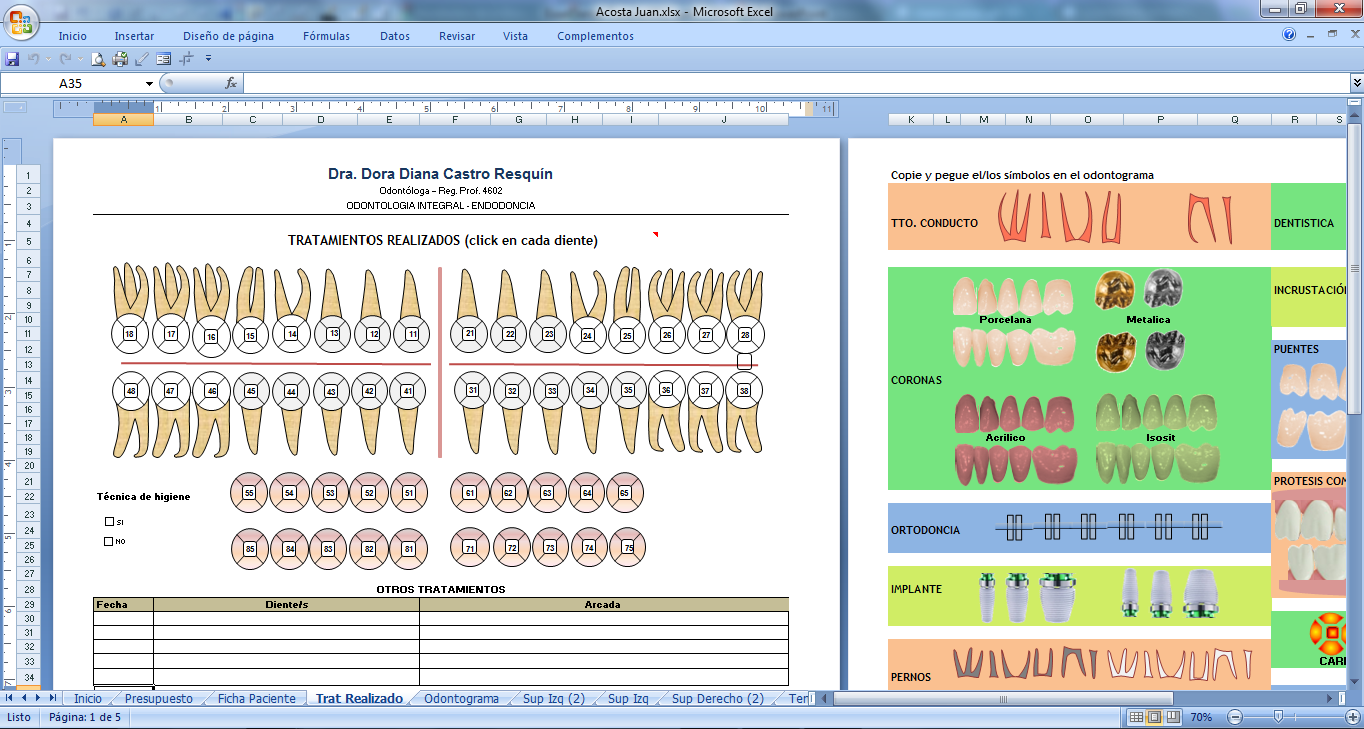 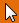 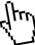 Puede añadir imágenes
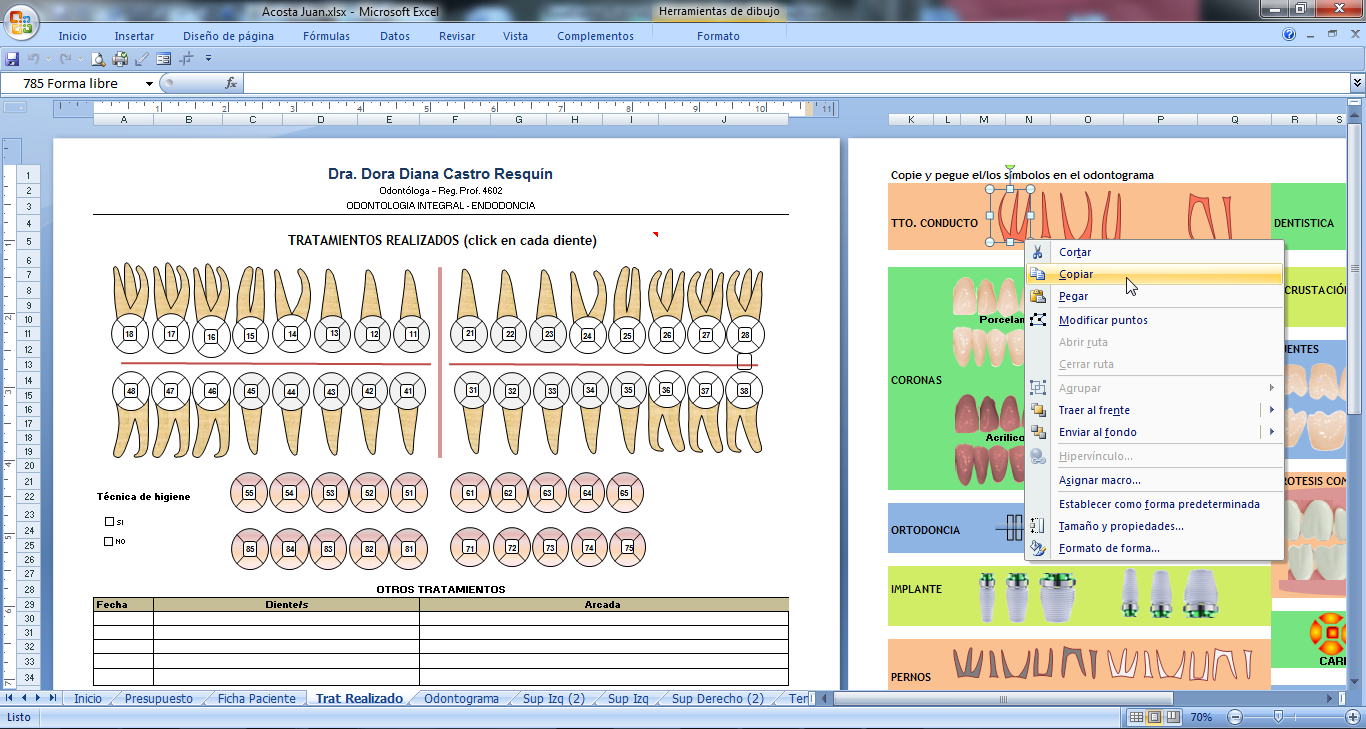 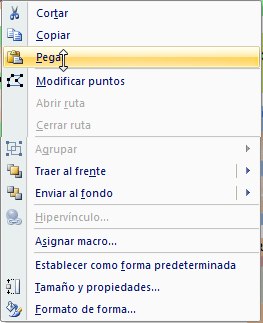 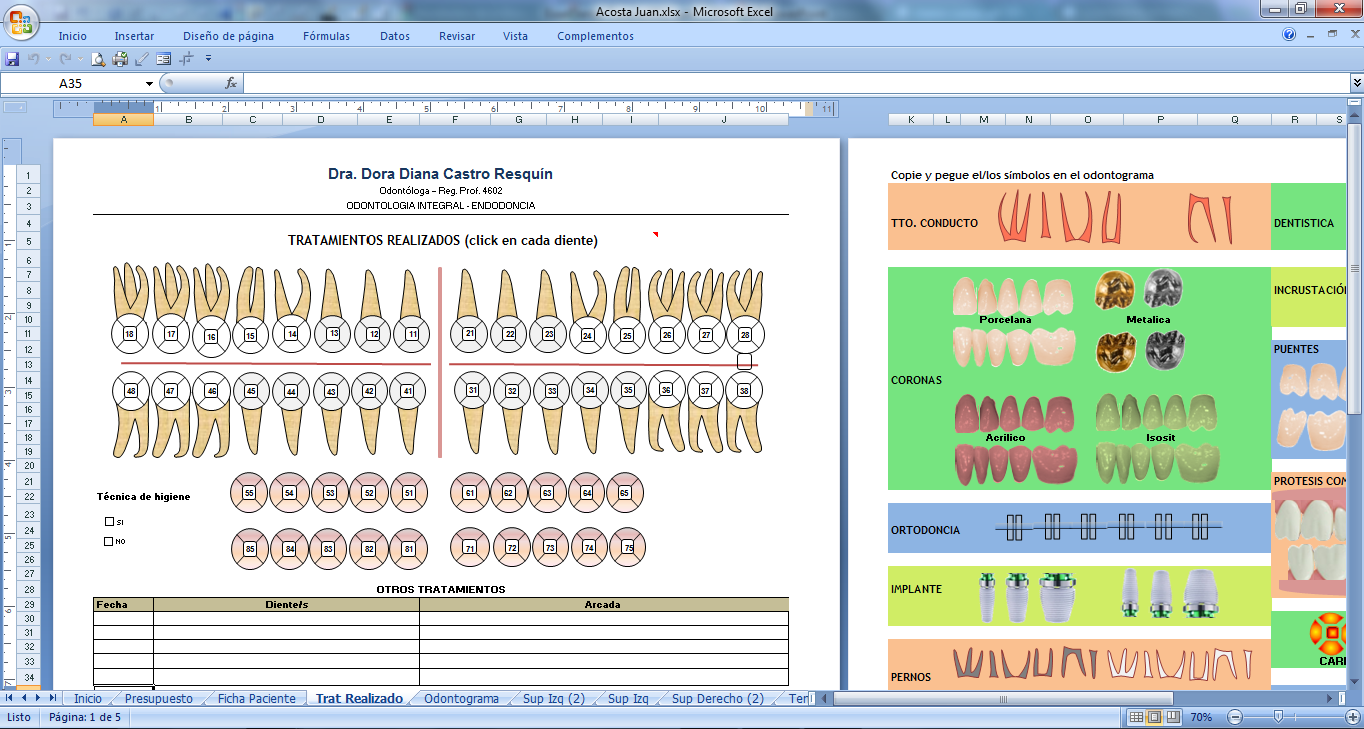 Para volver a inicio haga clic en el encabezado
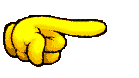 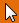 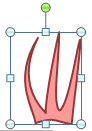 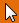 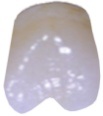 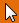 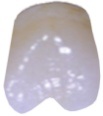 Arrastre la imagen
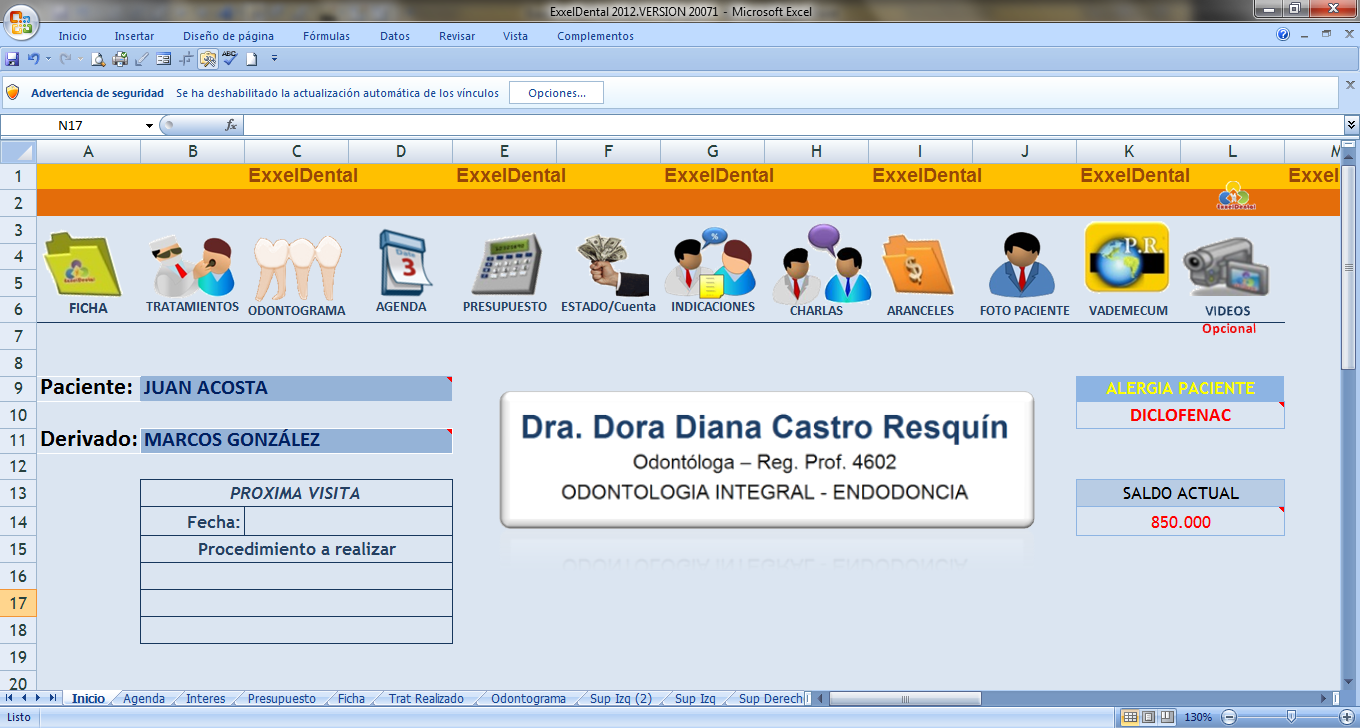 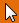 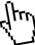 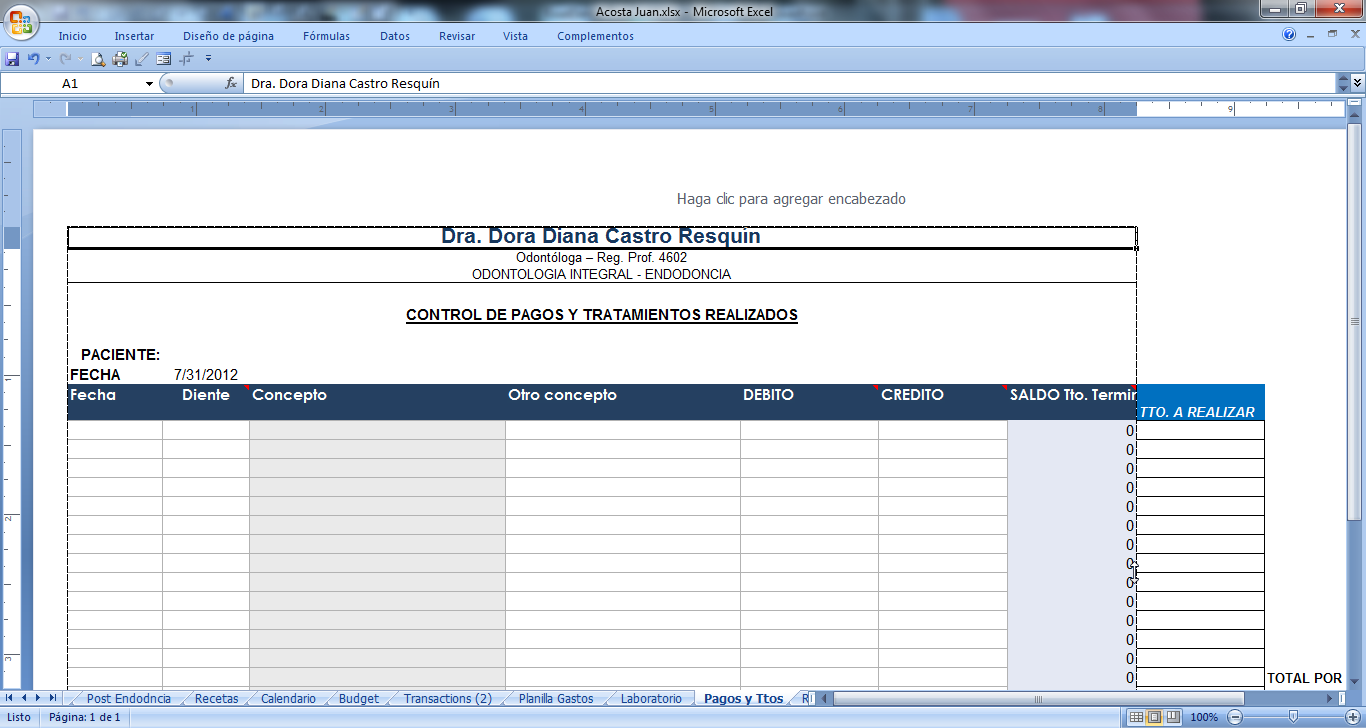 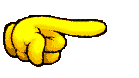 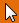 Para volver a inicio haga clic en el encabezado
Juan Acosta
30/07/12
Gs. 200.000
Endodoncia multirradicular
Gs. 1.000.000
30/07/12
26
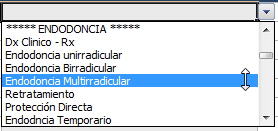 Gs. 1.200.000
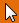 Gs. 850.000
26
30/07/12
Corona Ceramo-Metálica
Gs. 1.350.000
Gs. 2.000.000
Gs. 850.000
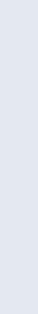 Gs. 850.000
Gs. 850.000
Gs. 850.000
Gs. 850.000
Gs. 850.000
Gs. 850.000
Gs. 850.000
Gs. 850.000
Gs. 850.000
Gs. 850.000
Gs. 850.000
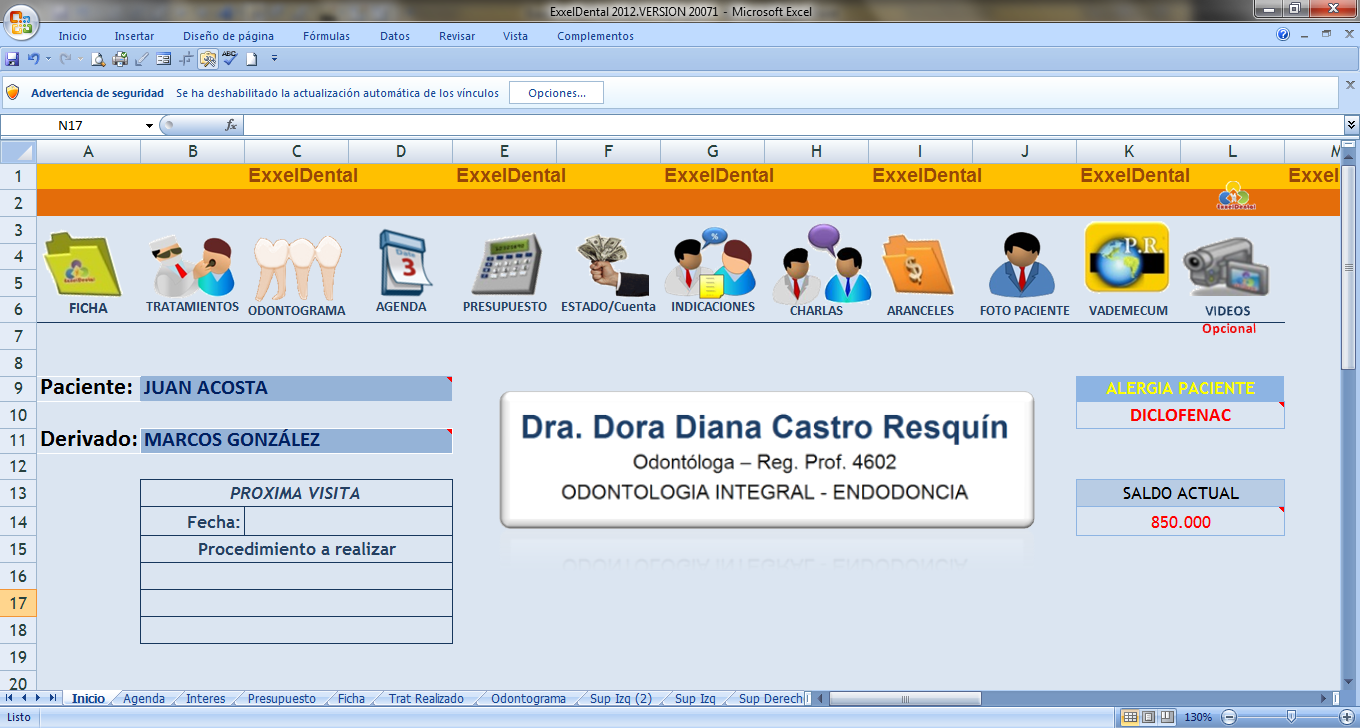 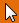 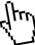 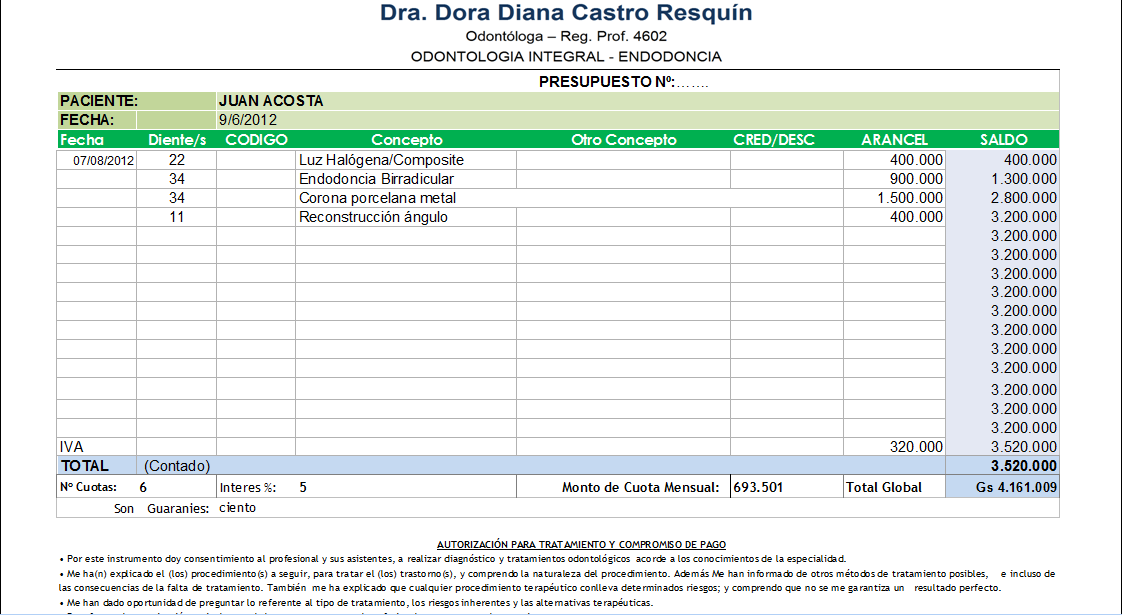 Para volver a inicio haga clic en el encabezado
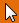 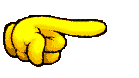 El programa calcula automáticamente el monto de la cuota mensual
Para Pagos financiados usted coloca el numero de cuotas
Luego el porcentaje  de interés mensual
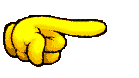 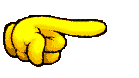 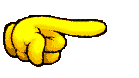 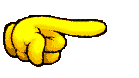 Y el monto total del importe con el interés adicionado
Modelo de Autorización de Tratamiento y Compromiso de pago, para ser firmado por el paciente
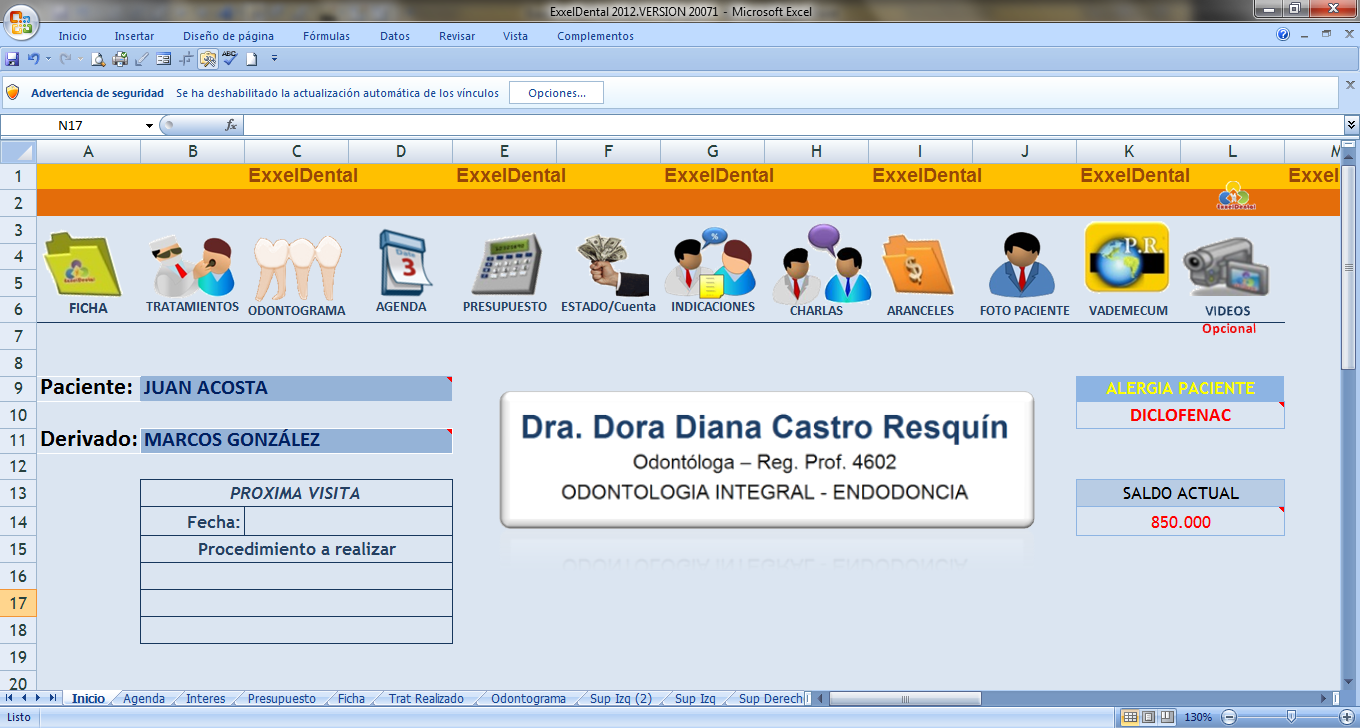 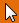 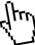 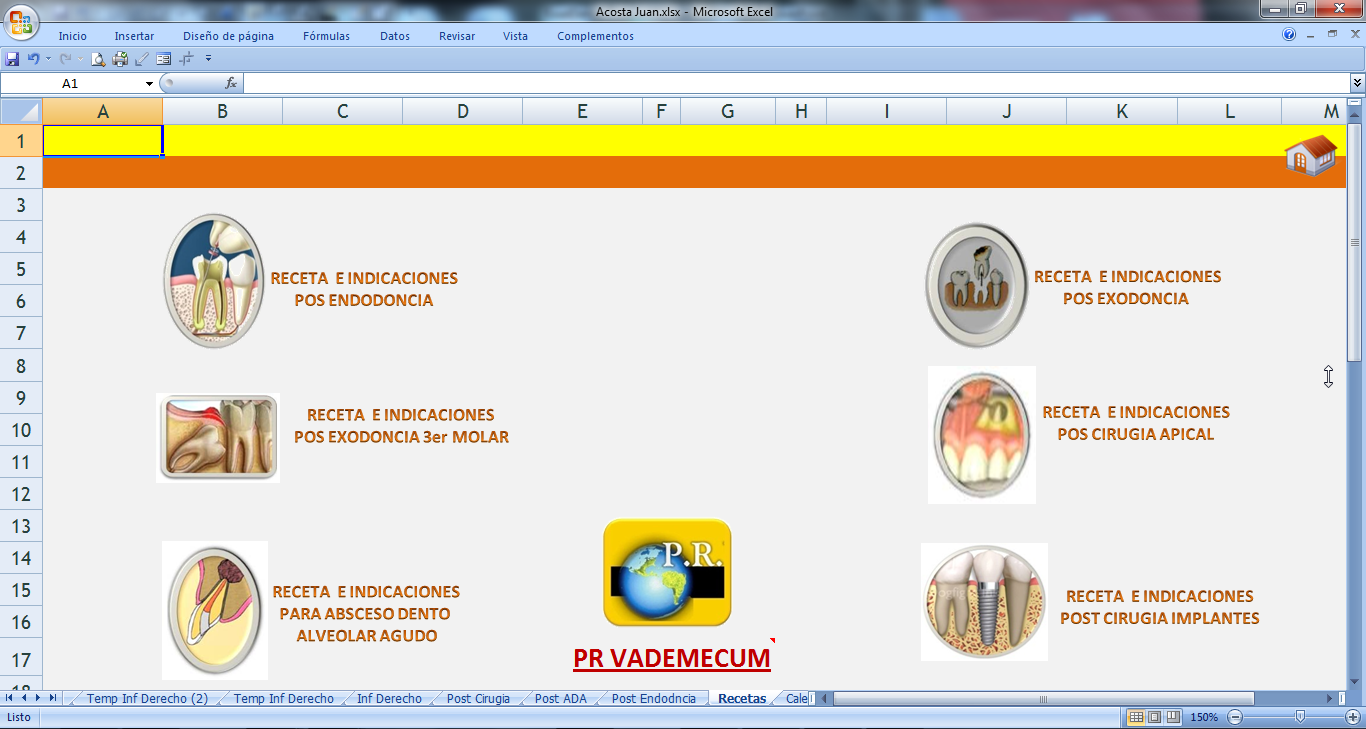 Para volver a inicio haga clic en el encabezado
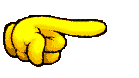 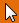 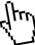 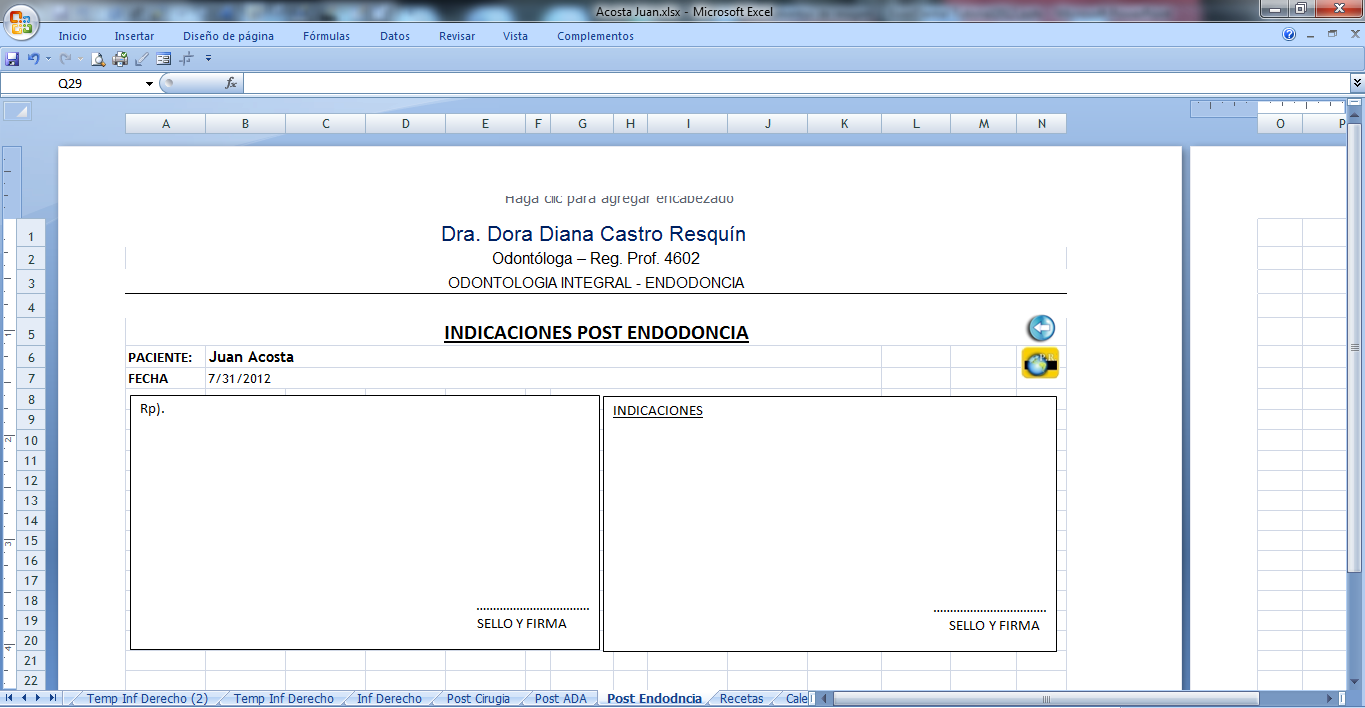 Para volver a receta haga clic aquí
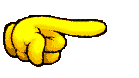 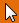 CARIODENT: IBUPROFENO  500 mg (Comprimidos)                                                        
  Caja I (una)
CARIODENT: Tomar 1 (uno) comprimido cada 6 (seis) horas por   2 dos días ó según dolor.
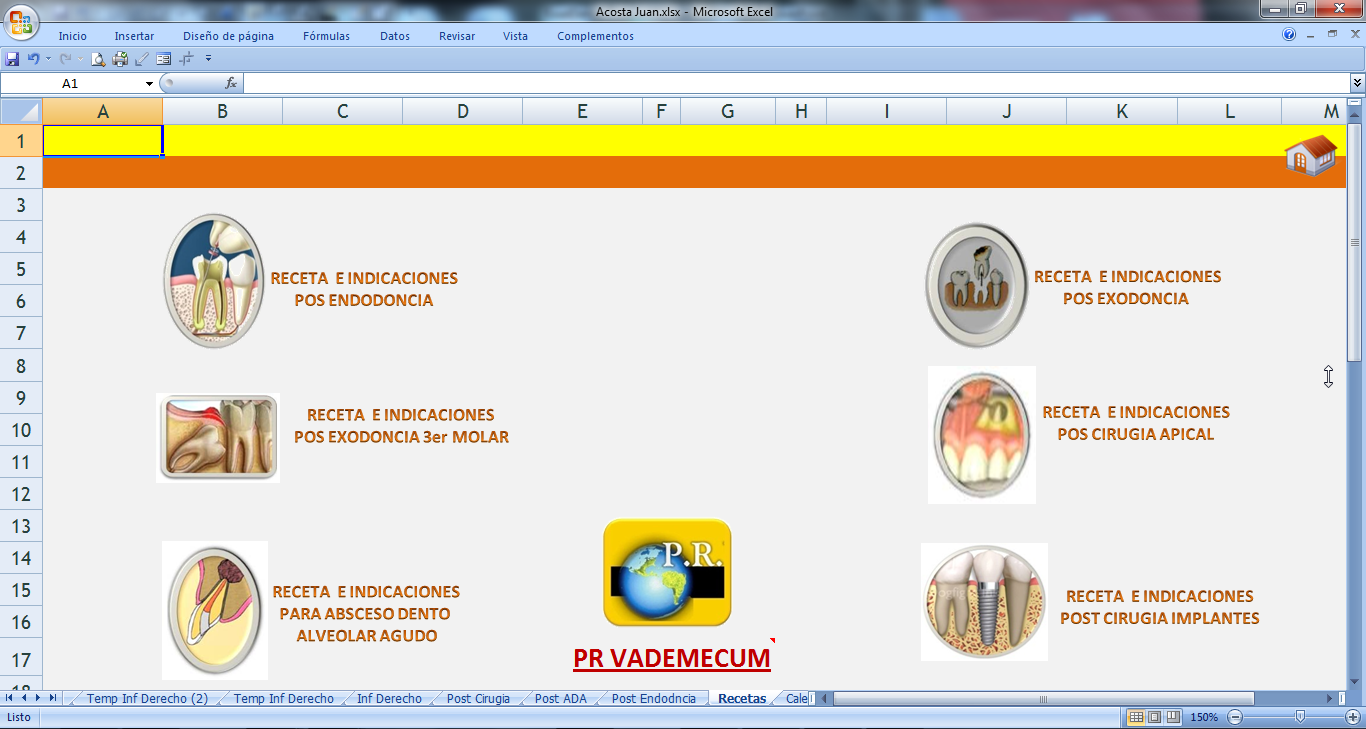 Para volver a inicio haga clic aquí
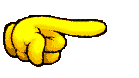 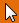 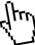 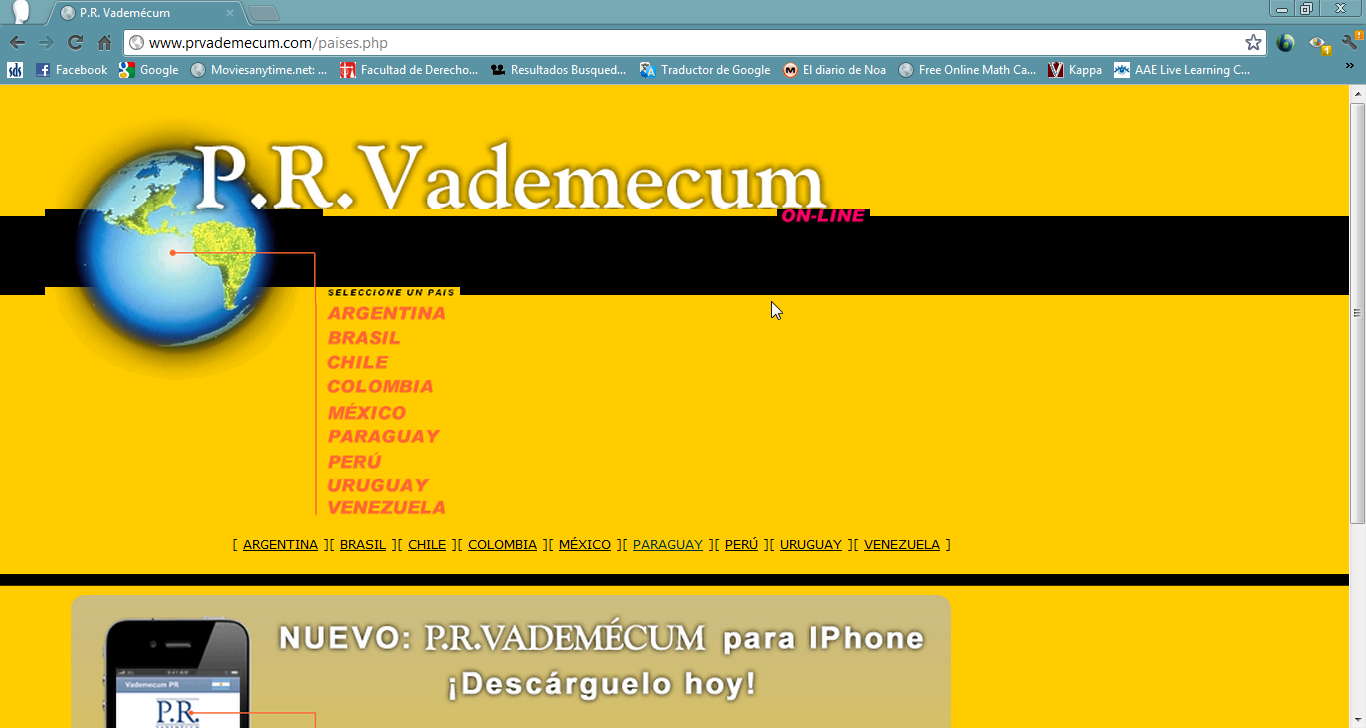 [ ARGENTINA ][ BRASIL ][ CHILE ][ COLOMBIA ][ MÉXICO ][ PARAGUAY ][ PERÚ ][ URUGUAY ][ VENEZUELA ]
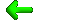 Requiere conexión a internet
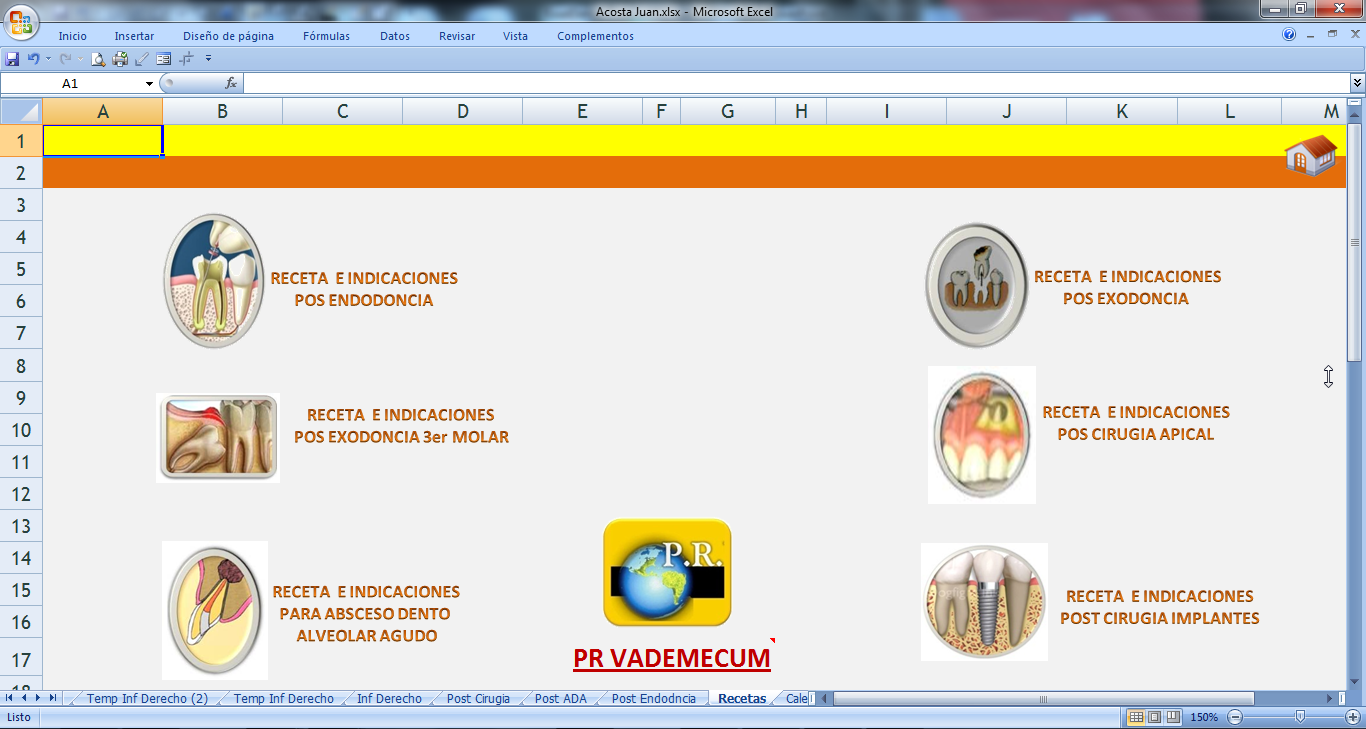 Para volver a inicio haga clic aquí
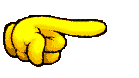 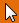 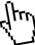 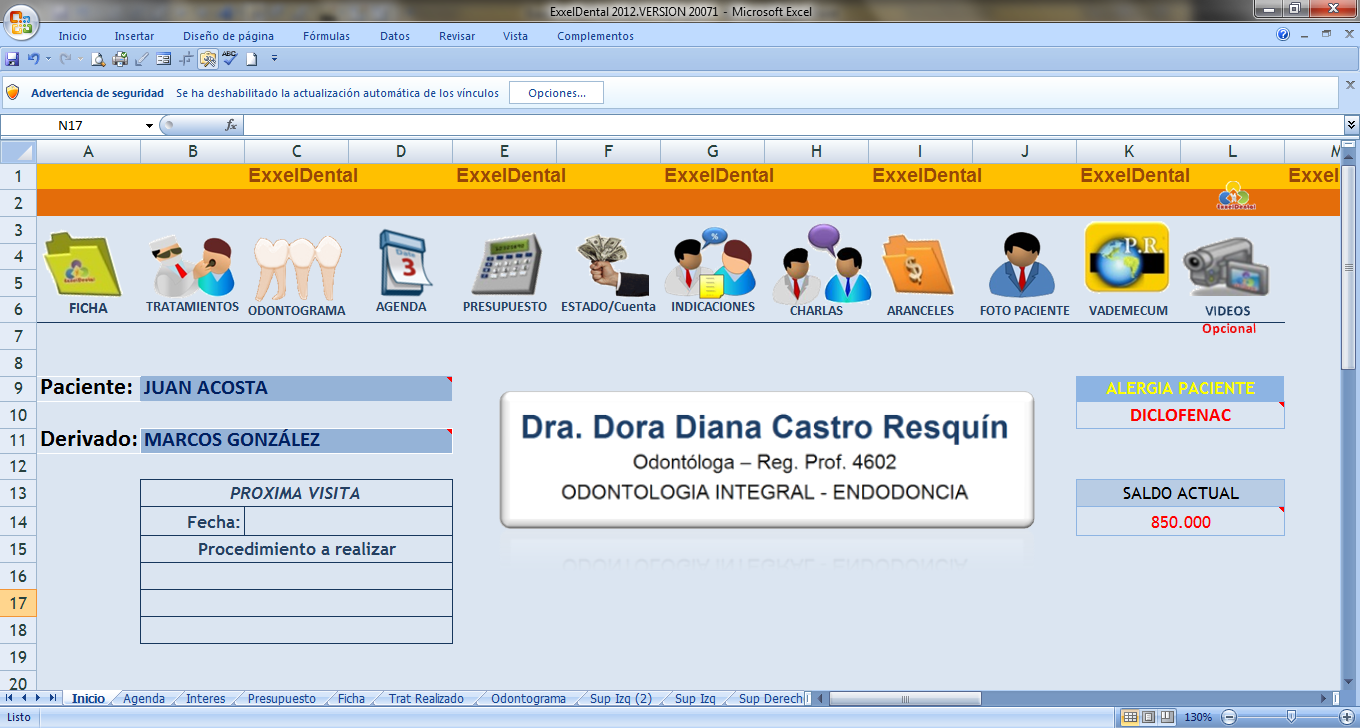 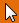 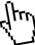 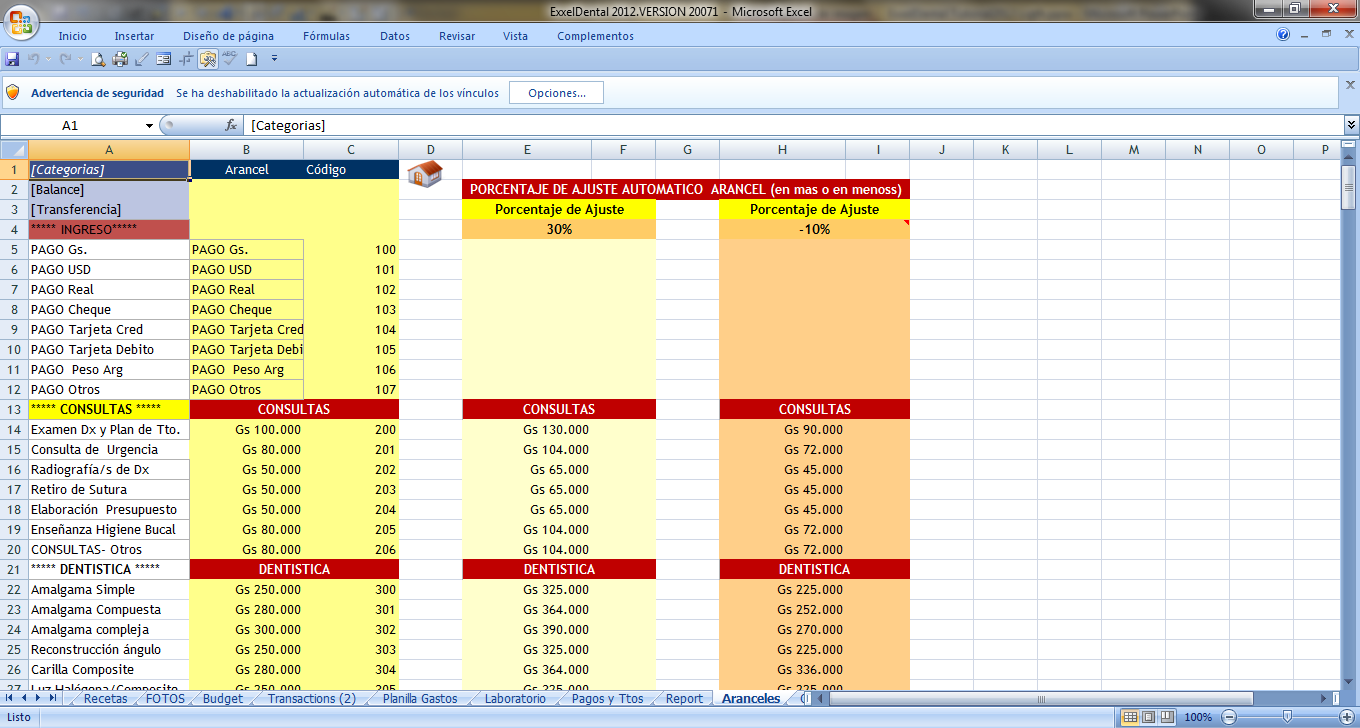 Para volver a inicio haz clic aquí
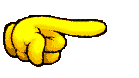 Arancel 
Básico
Usted puede modificar y ajustar los aranceles
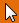 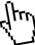 Ajuste a 30%
Ajuste a (-) 10%
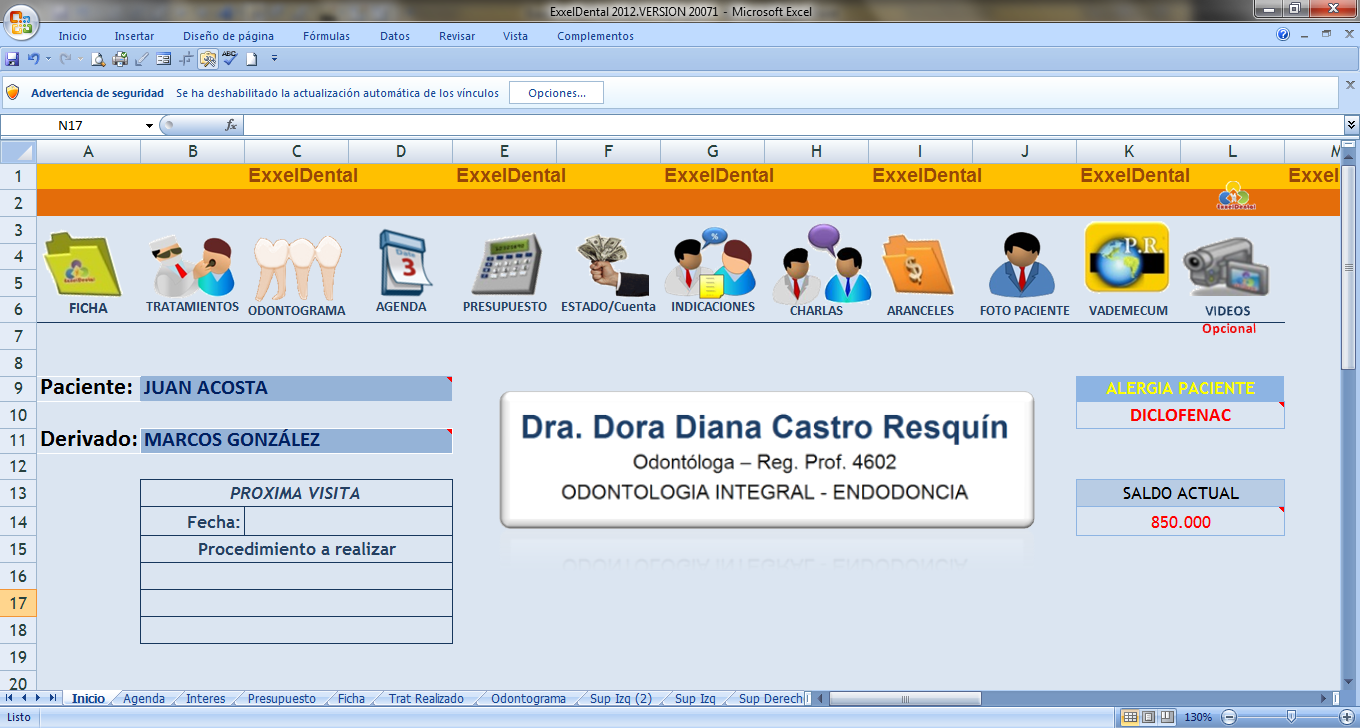 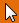 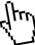 Para volver a inicio haz clic aquí
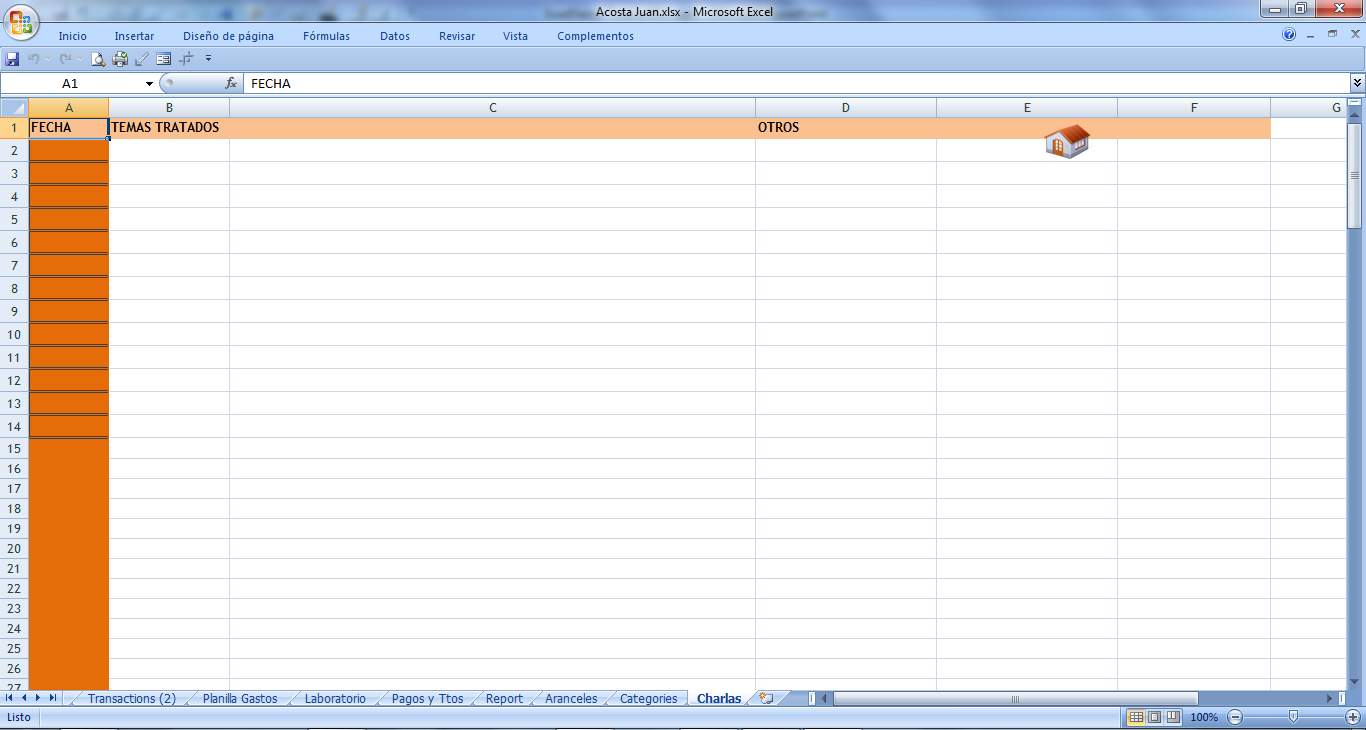 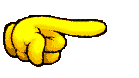 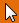 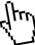 Enseña en la UNA, tiene 3 hijos, Marcos, Lara y Nicole, es olimpista, trabaja en el Ministerio de Defensa, viajará a EE.UU en una semana.
03/08/12
Aquí puede anotar las charlas ocasionales con el paciente, acerca de la familia, trabajo estudio, etc..
Le fue muy bien en EE.UU, viajo con toda su familia, fueron de vacaciones, visitaron Disney
31/08/12
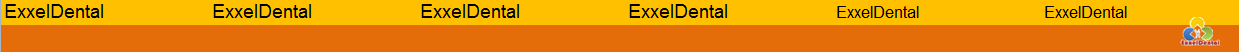 Todo a un costo súper accesible
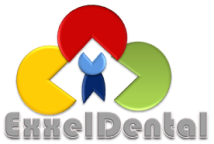 BENEFICIOS  ExxelDental!!!
El programa es totalmente personalizado
Puede pagarlo: 
Al contado
Cheque al día o  pre-datado
Tarjetas de crédito (hasta 36 meses)
Crédito a Través de la empresa Tu Salud (hasta 12 meses)
Hoja de Presupuesto que  suma automáticamente el total . Además posee hoja de Autorización para Realizar el Tratamiento y compromiso de pago.

Planilla para registrar el Estado De Cuenta del paciente con suma y resta automática de los costos y pagos

Hojas con membretes que contienen Indicaciones Pos-Tratamiento (endodoncia, cirugía, etc.).

Sección para anotar las charlas ocasionales con el paciente (referente a familia, trabajo, estudio, etc.)

Planilla de Arancel modificable por el profesional

Además puede adquirir nuestros Videos, muy didácticos para orientar al paciente (costo adicional)
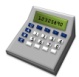 Muy fácil de usar porque esta diseñado en base a la plantilla Excel de Microsoft office 

Ficha para anotar todos los datos personales,  de salud general y odontológica del paciente

Práctico Odontograma para anotar el estado inicial de la salud bucodental del paciente

Completo odontograma con símbolos para registrar los Tratamientos Realizados al paciente

Práctica Agenda para anotar las citas y tareas a realizar 

Hoja para insertar las  Fotos Del Paciente

Link para conectarse con PR Vademécum
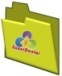 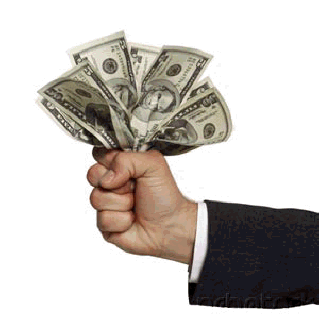 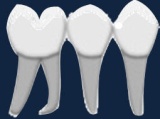 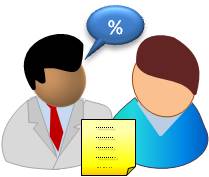 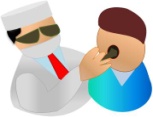 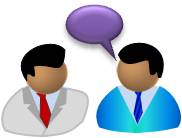 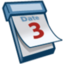 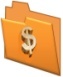 Profesional individual  Gs. 1.500.000
Clinica Dental  
Gs. 1.800.000
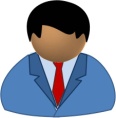 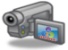 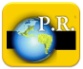 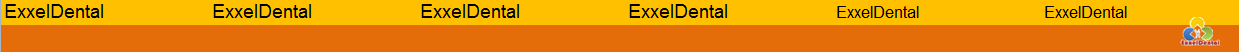 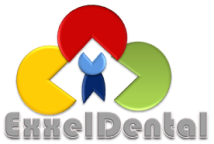 Programa De Gestión Dental
ExxelDental
Informes:  Tel: 595-981-743 626 
                         595-985-112 556 
	            mail: exxeldental12@gmail.com
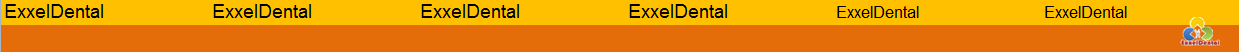